«КонвенціЇ та ДОКументи РАДИ ЄВРОПИ У СФЕРІ ПРОТИДІЇ ТА ЗАПОБІГАННЯ корупції»
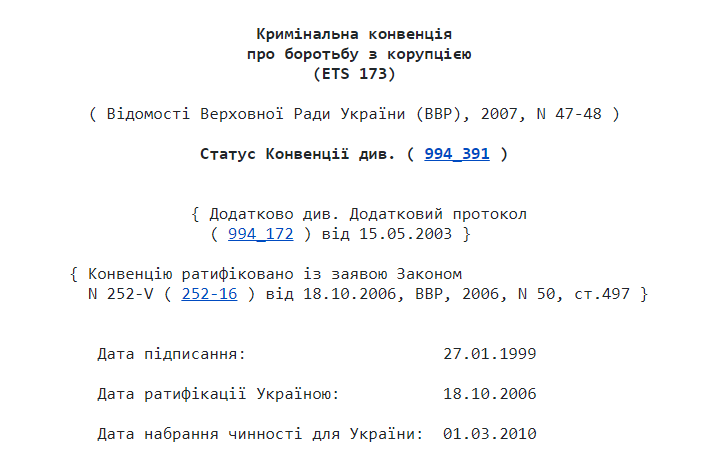 Кримінальна конвенція про боротьбу з корупцією (ETS 173):

https://zakon.rada.gov.ua/laws/show/994_101#Text
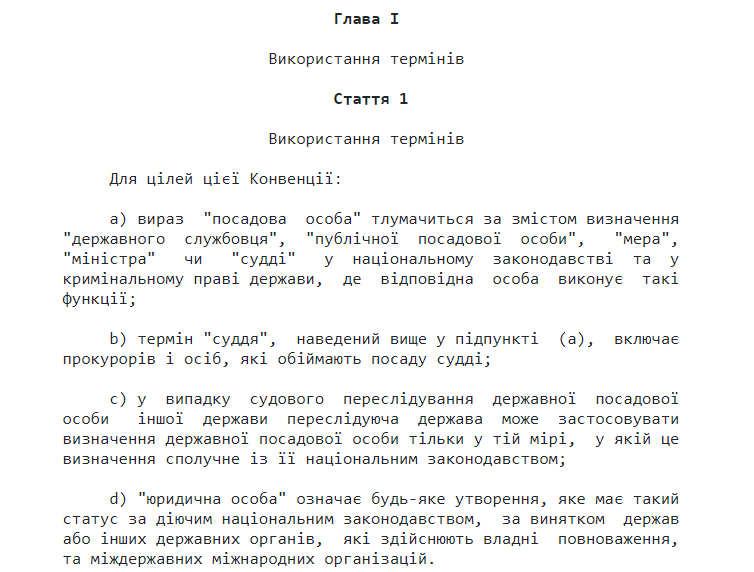 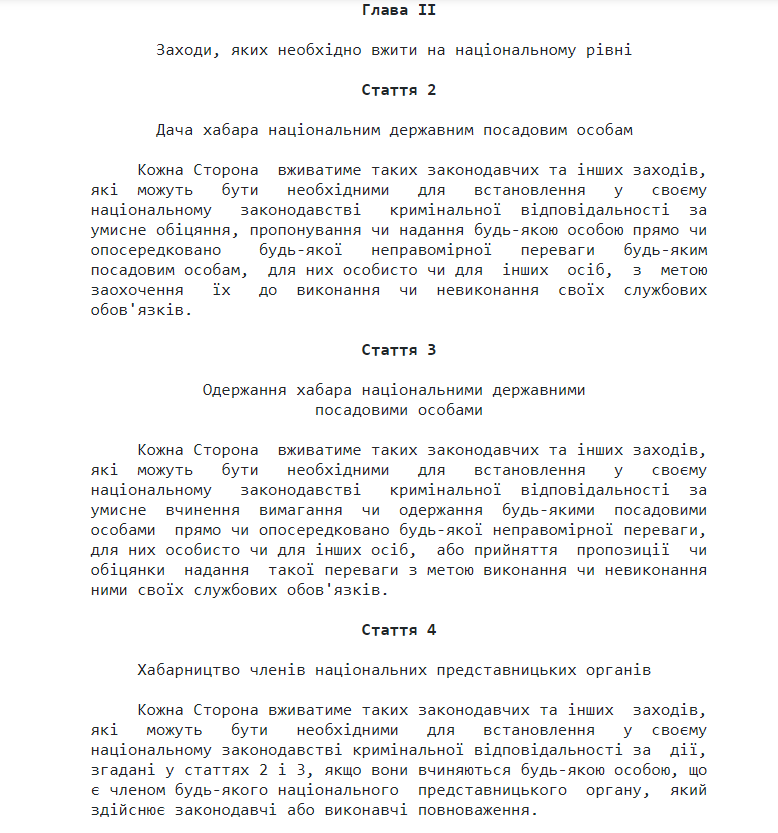 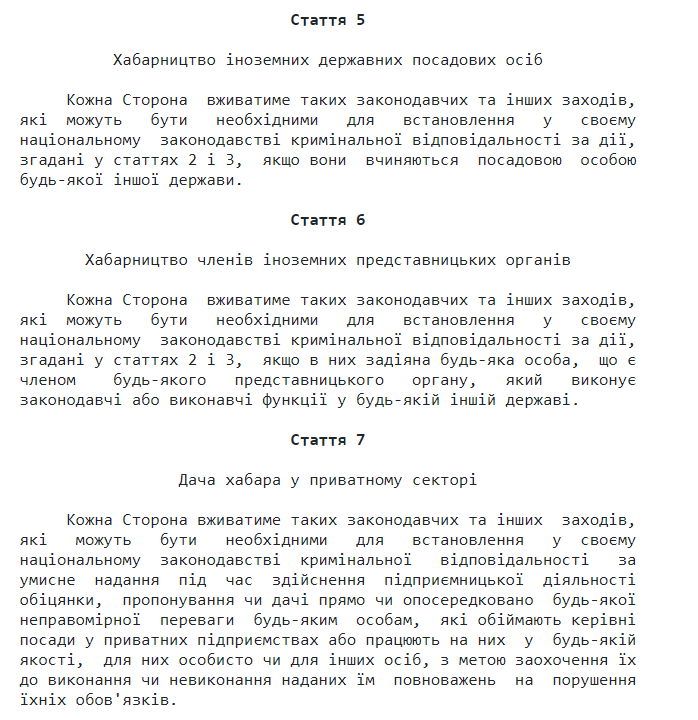 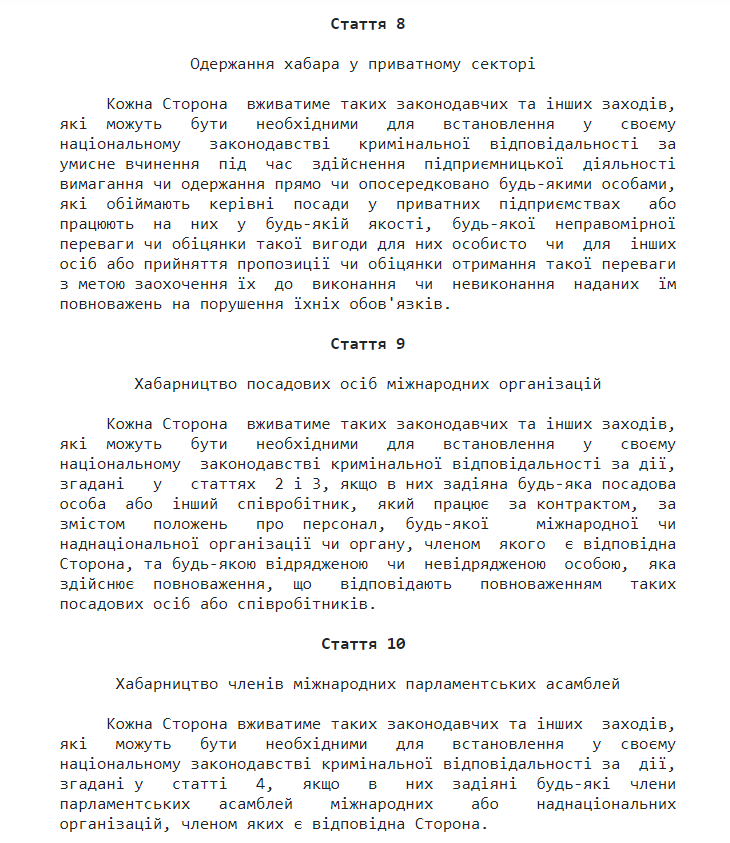 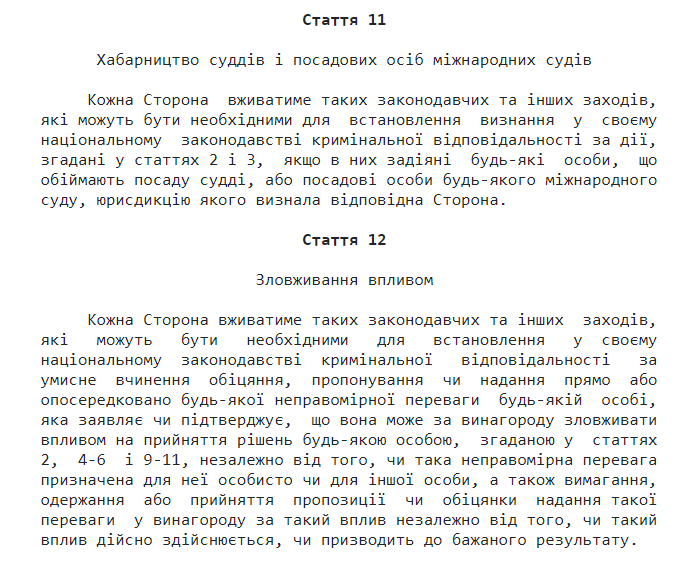 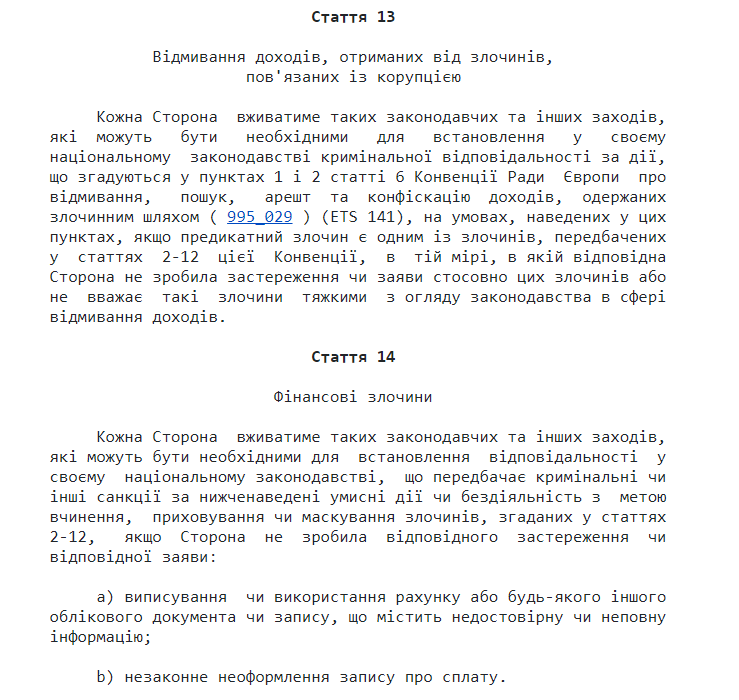 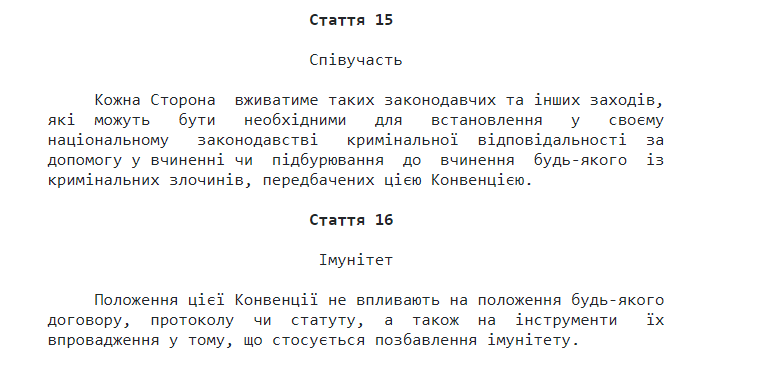 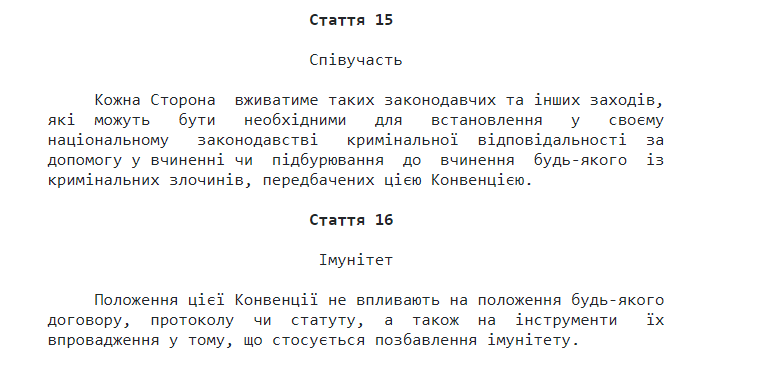 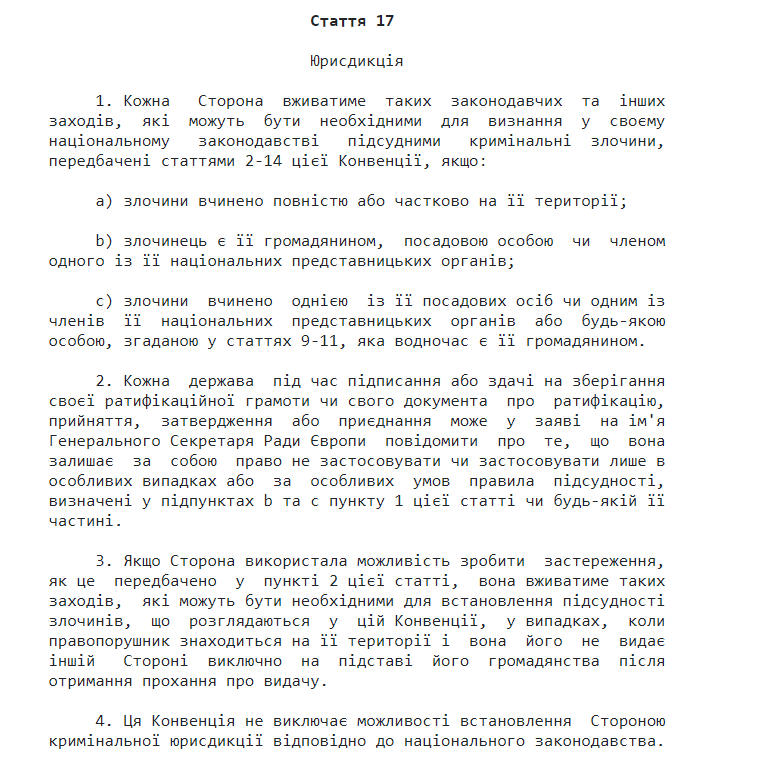 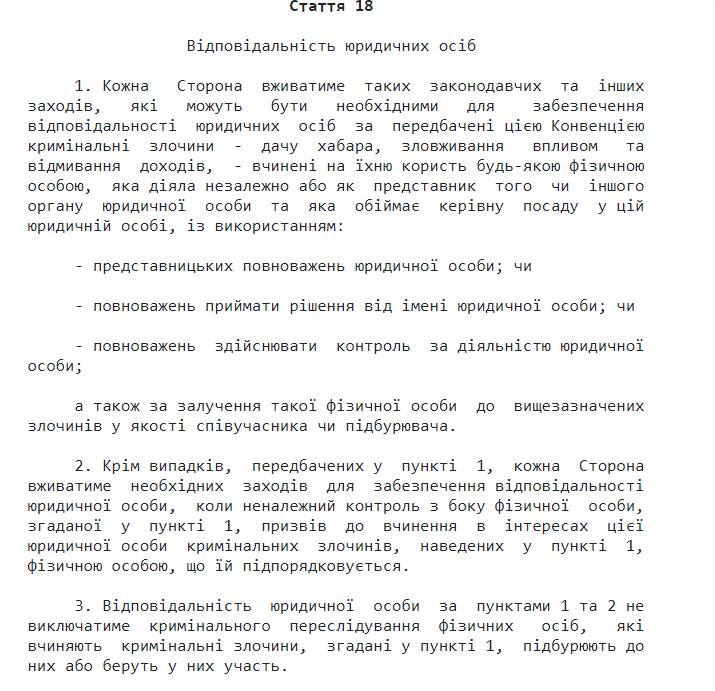 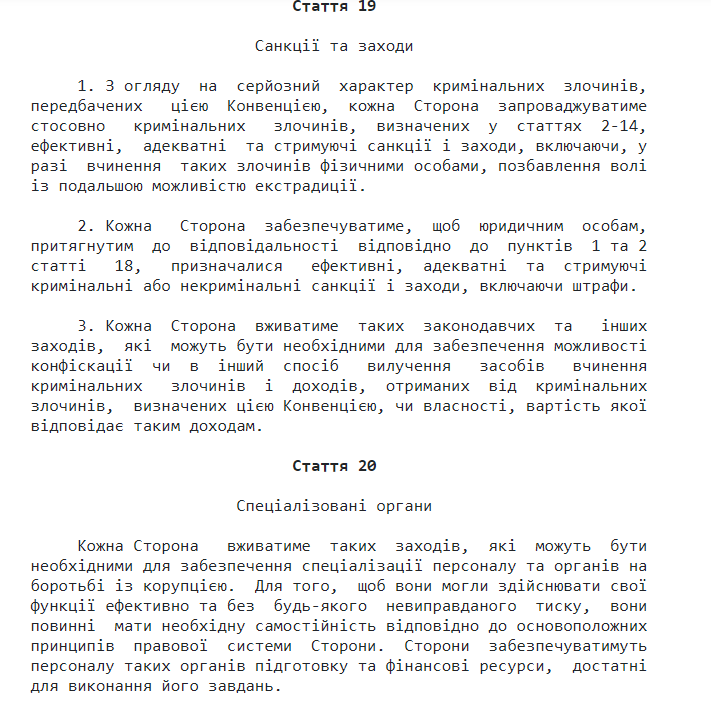 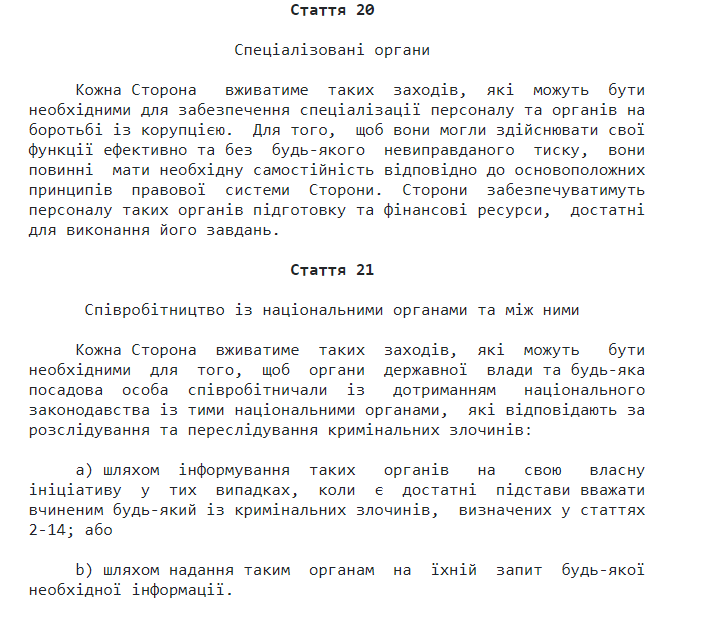 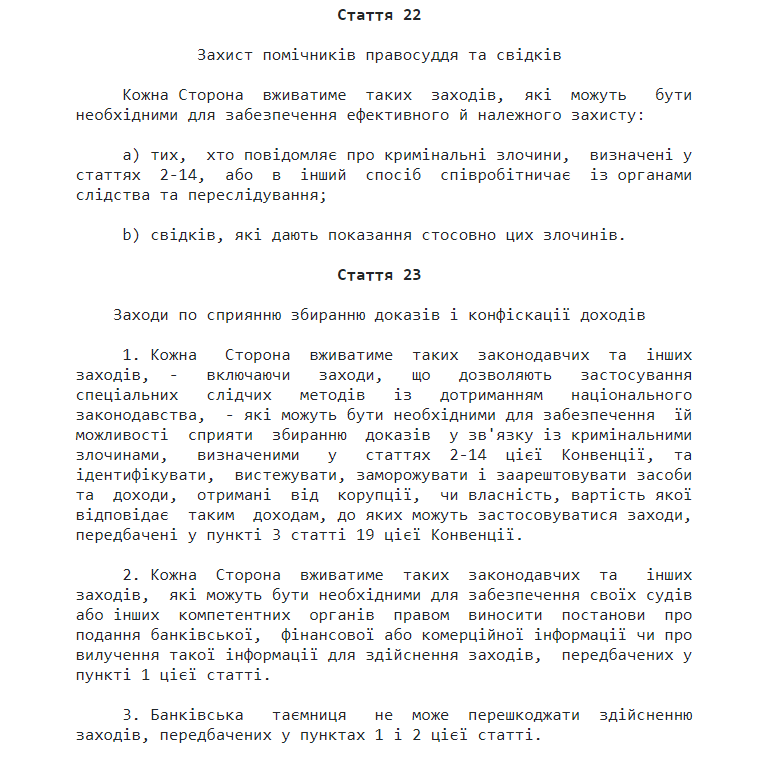 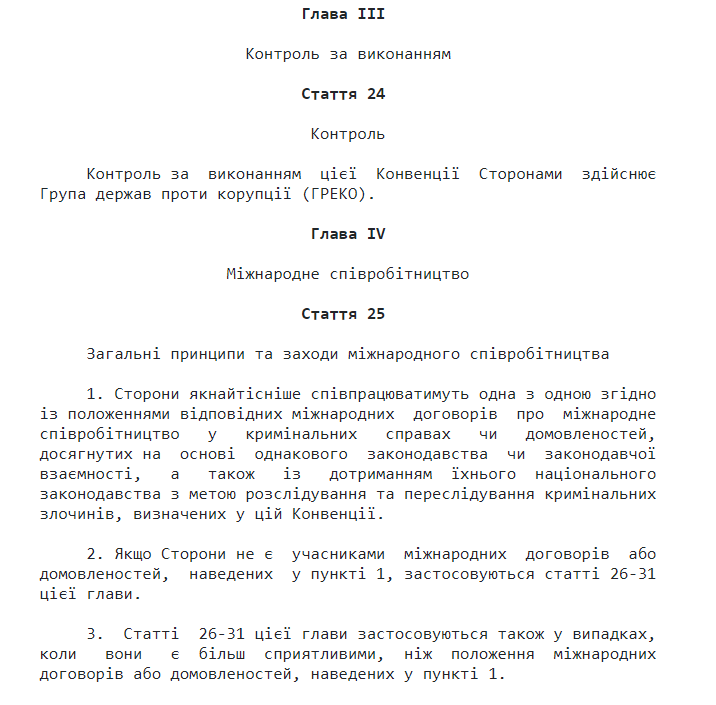 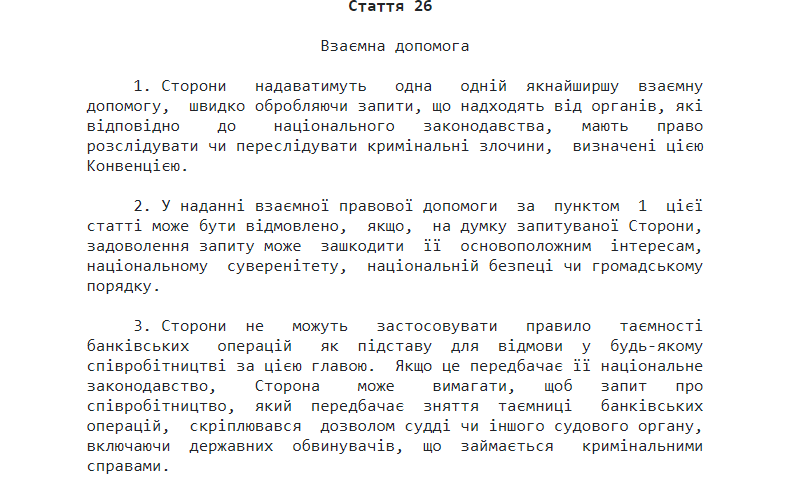 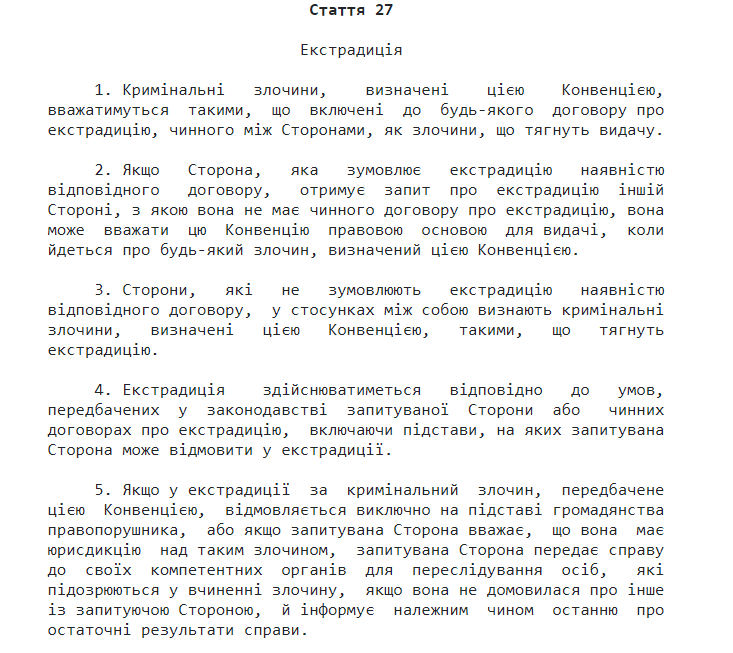 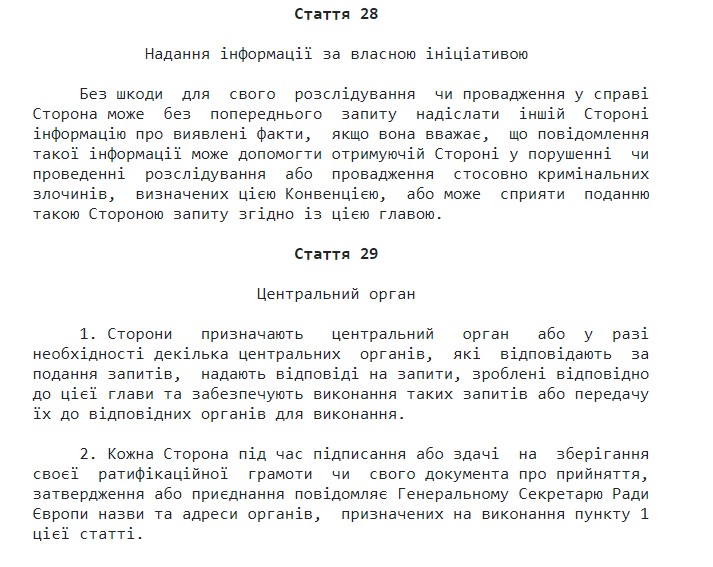 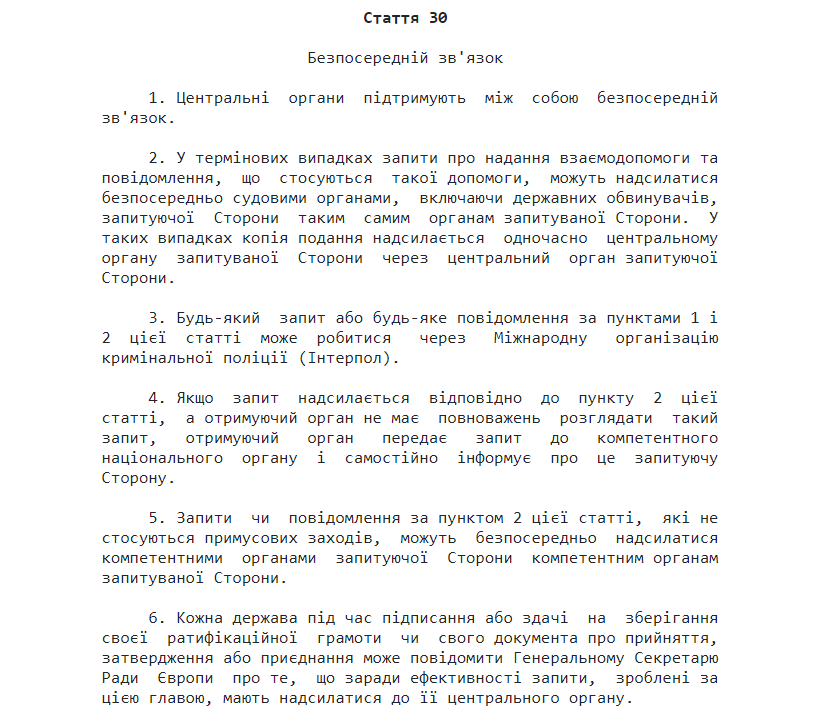 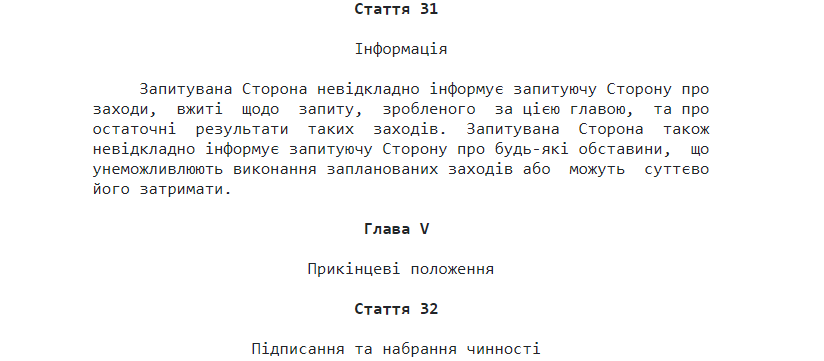 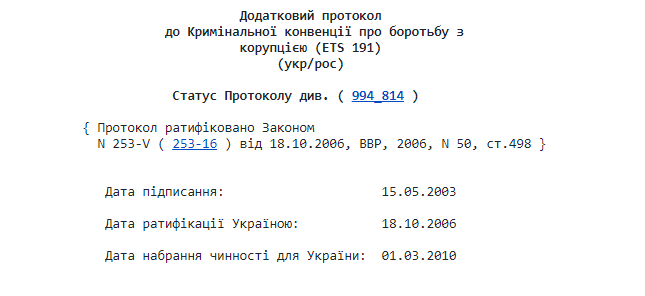 Додатковий протокол до Кримінальної конвенції про боротьбу з корупцією (ETS 191)
URL: https://zakon.rada.gov.ua/laws/show/994_172#Text
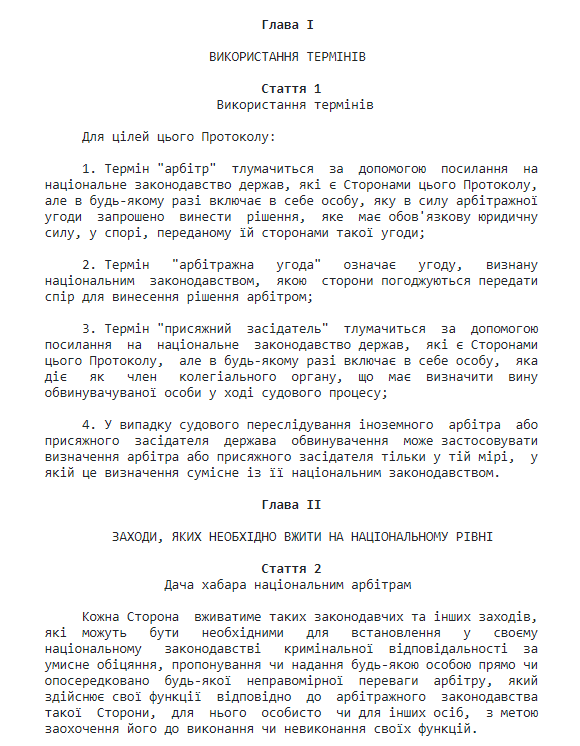 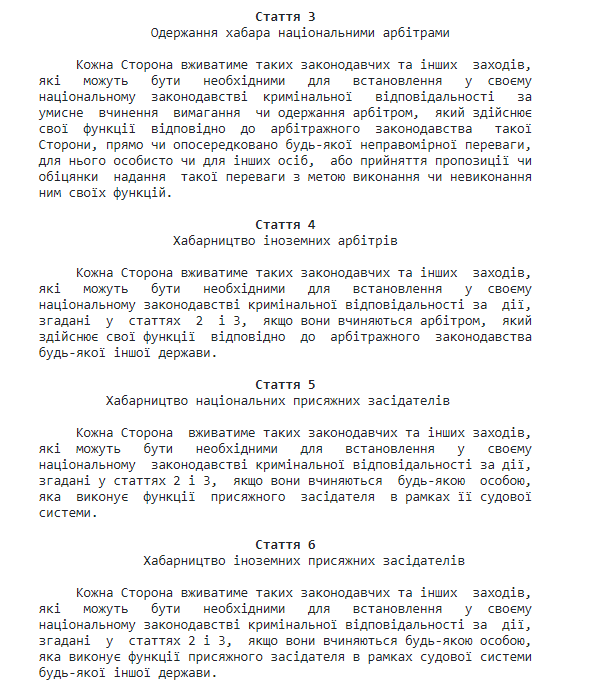 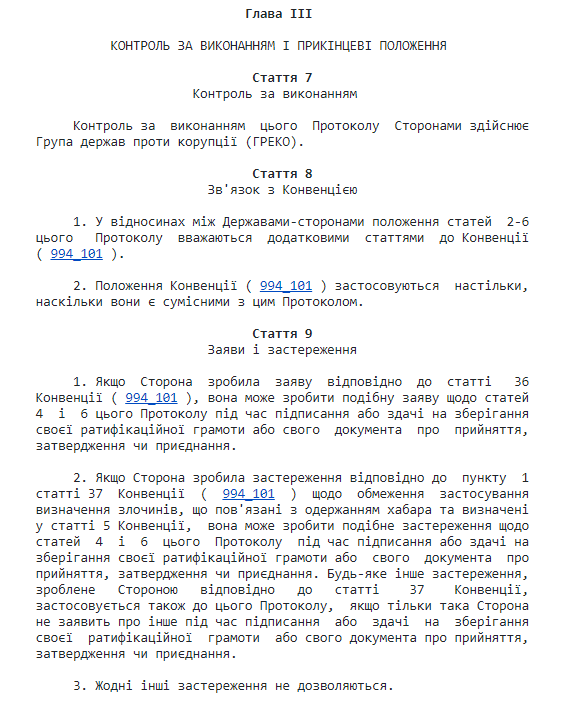 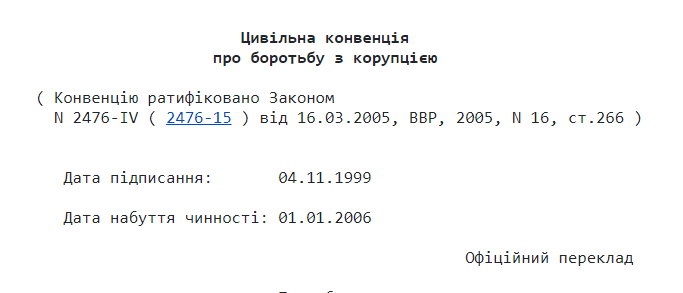 Цивільна конвенція про боротьбу з корупцією:

https://zakon.rada.gov.ua/laws/show/994_102#Text
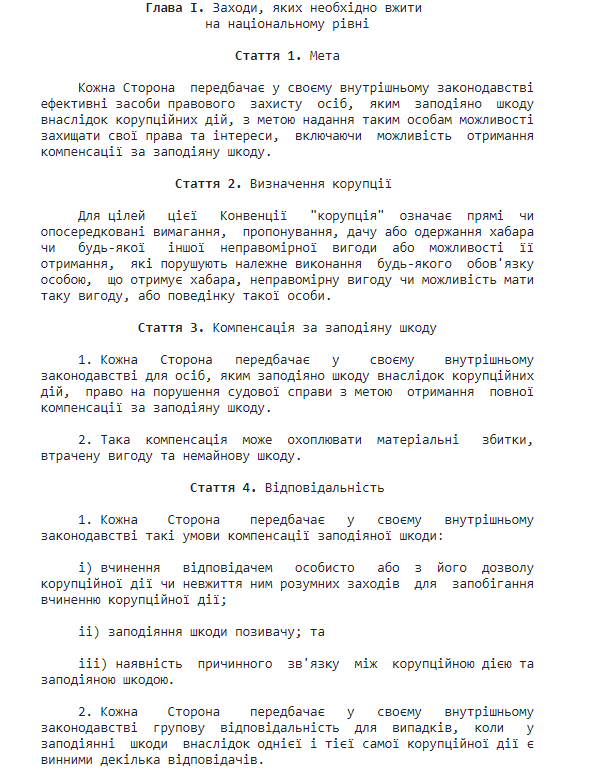 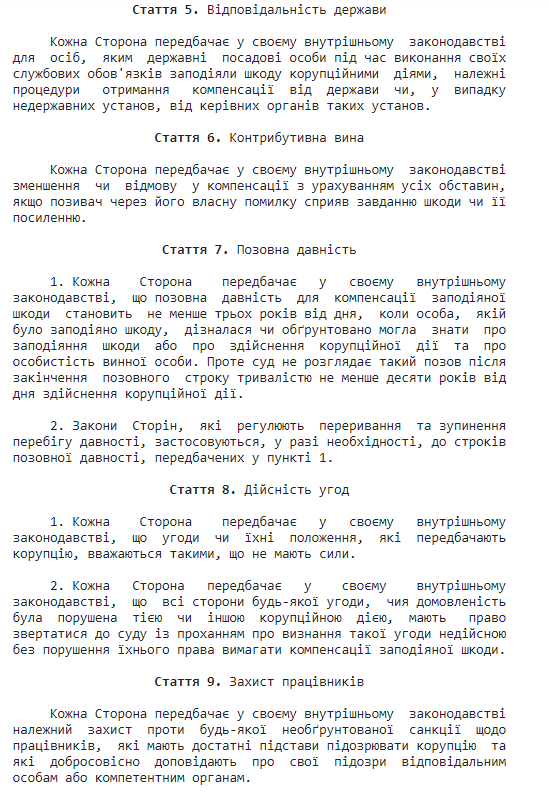 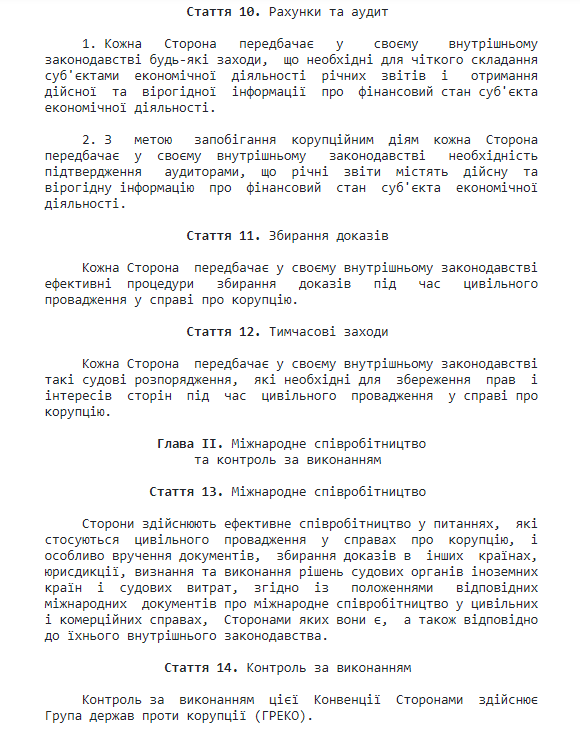 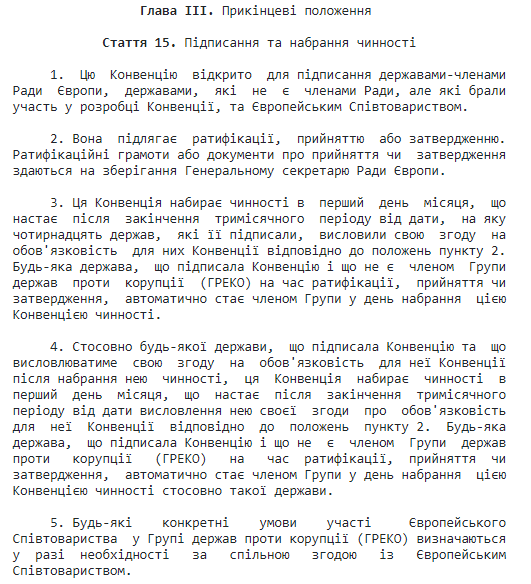 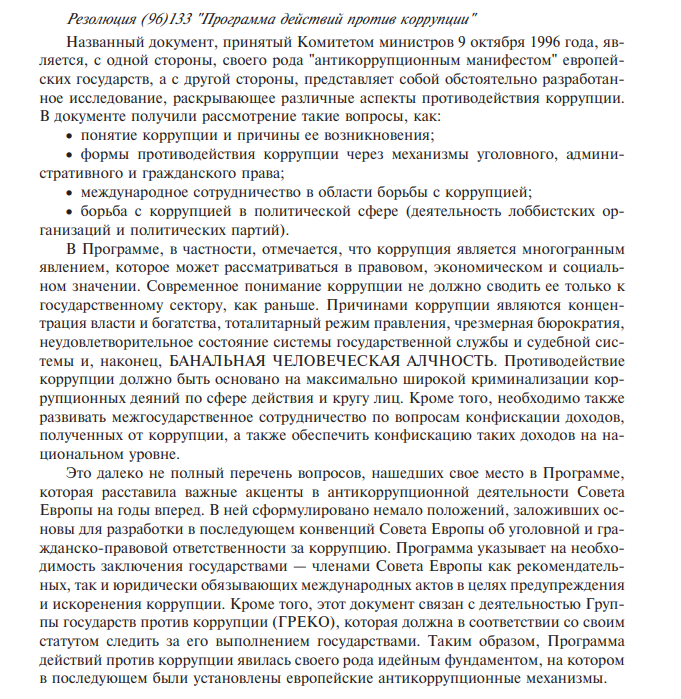 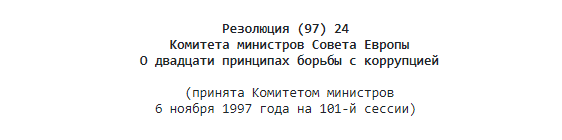 Резолюція (97) 24 Комітету міністрів Ради Європи "Про двадцять принципів боротьби з корупцією«
URL: https://zakon.rada.gov.ua/laws/show/994_845#Text
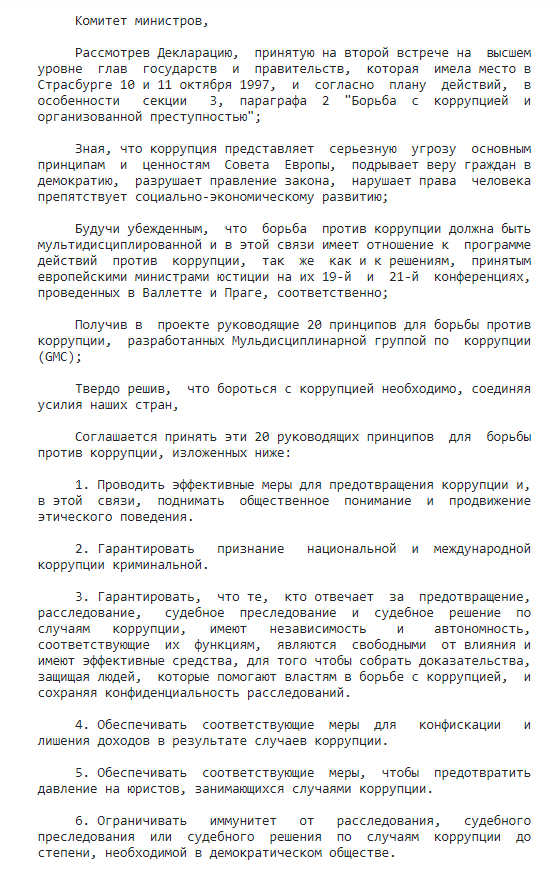 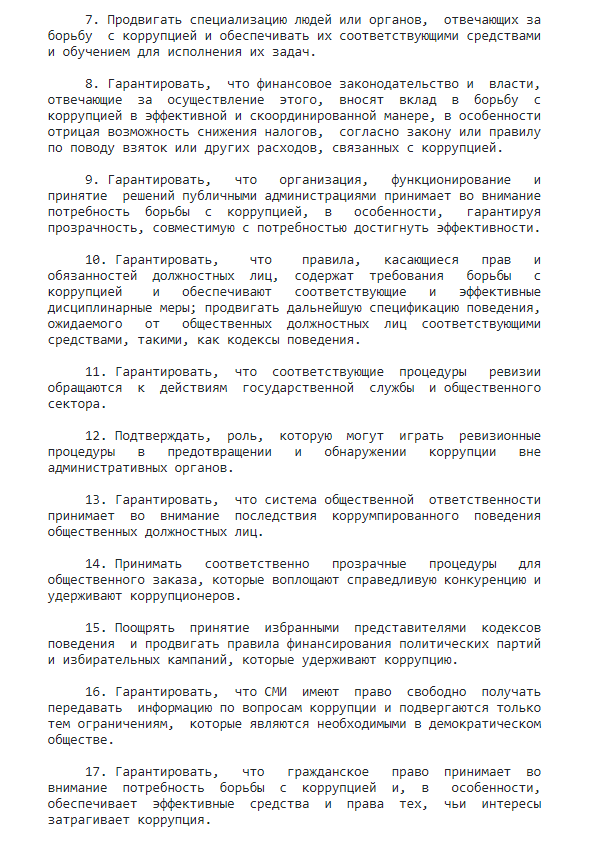 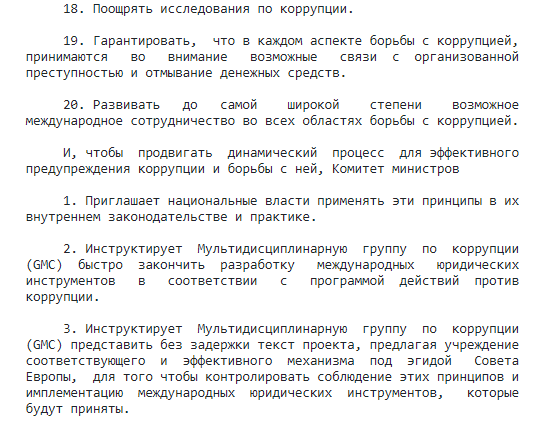 РЕКОМЕНДАЦІЯ № R (2000) 10 Комітету Міністрів державам-членам Ради Європи щодо кодексів поведінки державних службовців (прийнята Комітетом міністрів на 106 сесії 11 травня 2000 року):

URL: http://www.dridu.dp.ua/cpk/Lib/7_Zapobigannya%20ta%20protydiya%20proyavam%20korup/Legislation/Legislature/Rekomend_poved_DS.pdf
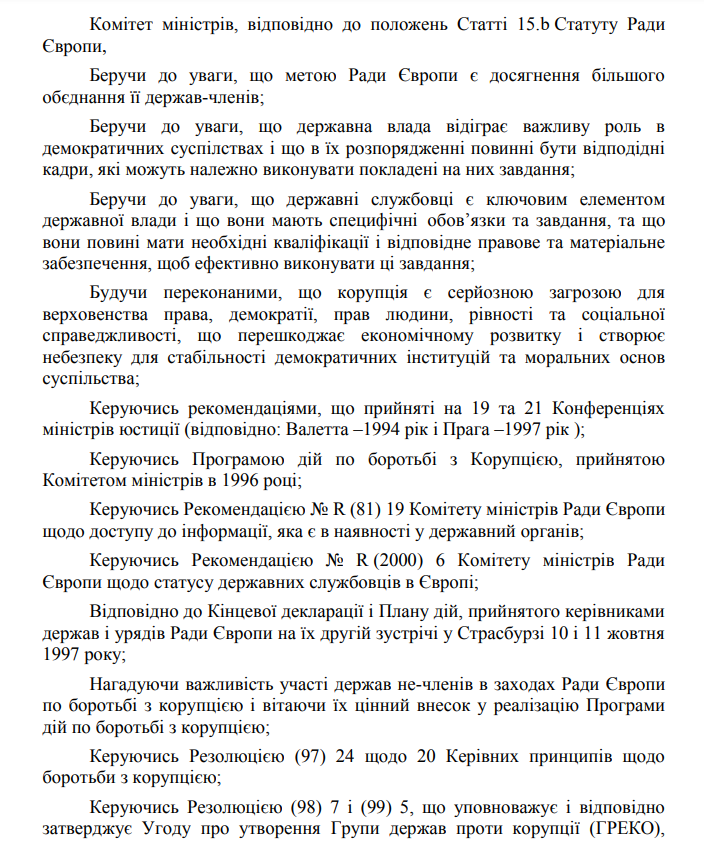 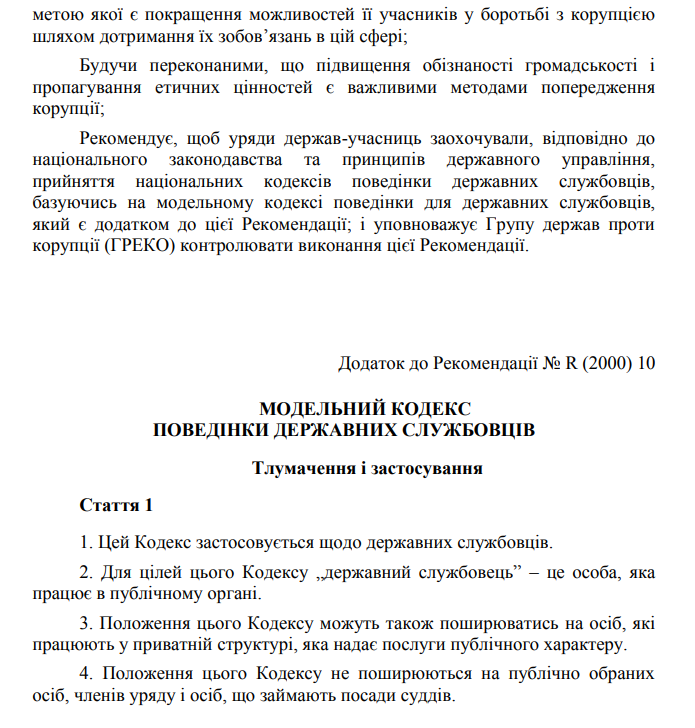 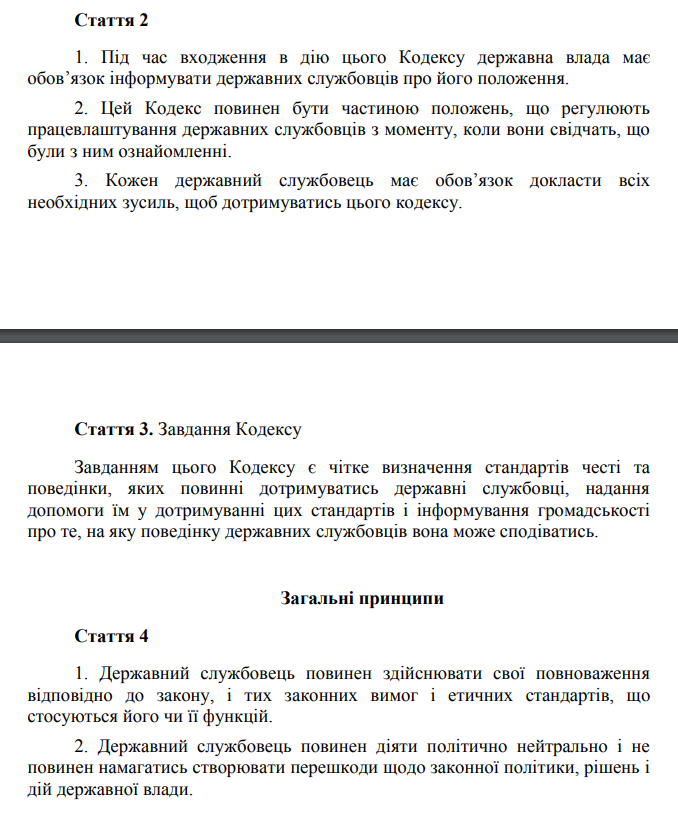 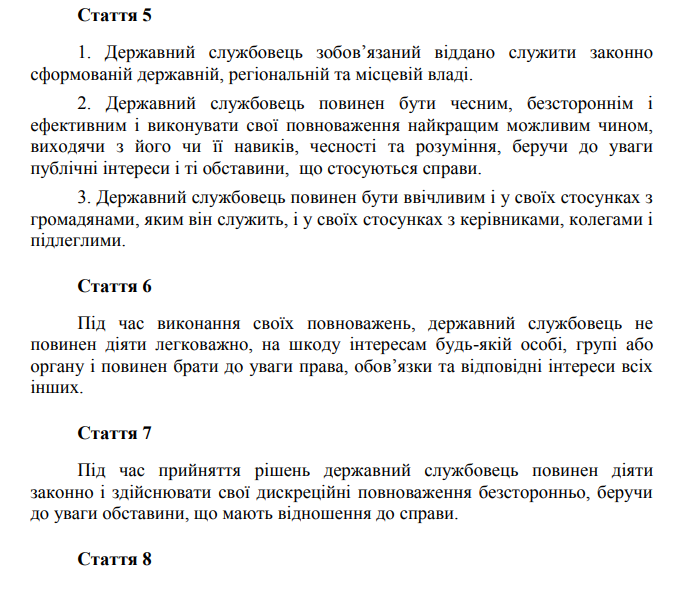 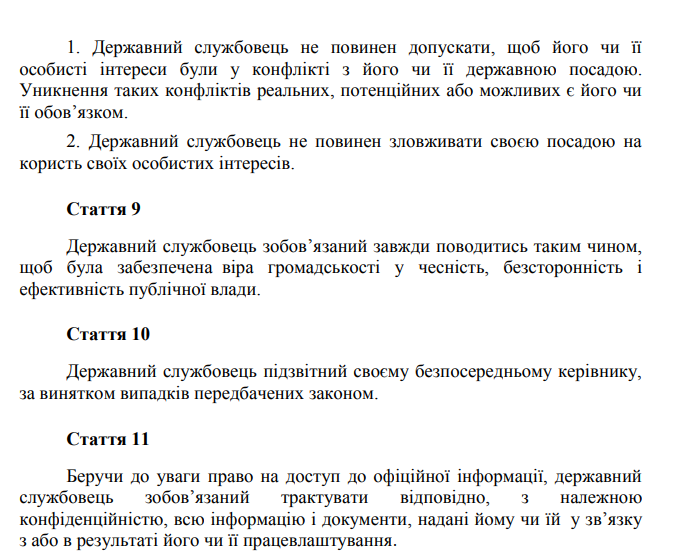 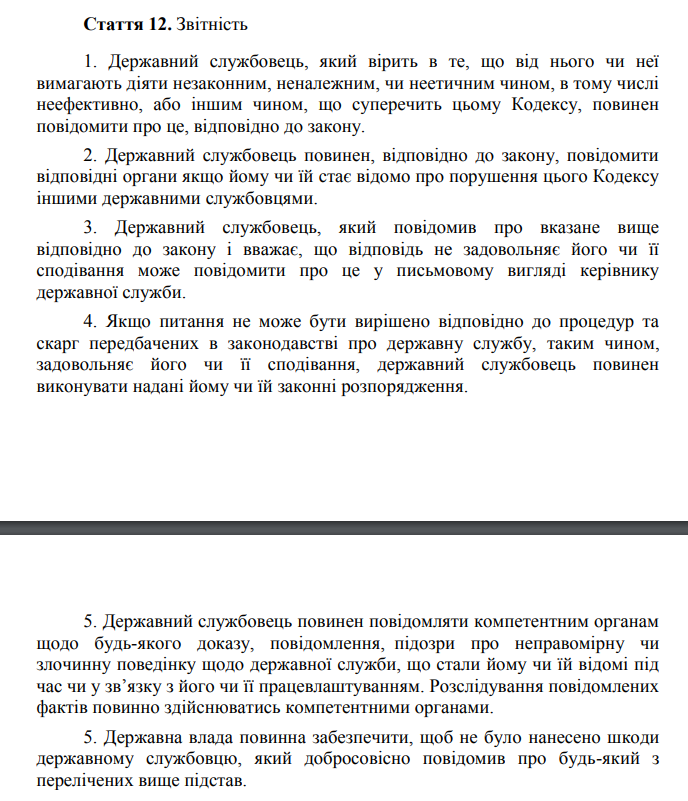 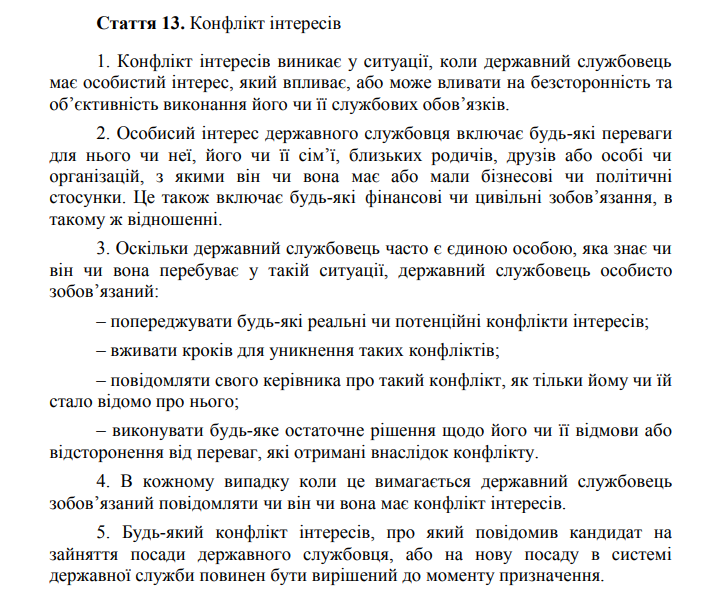 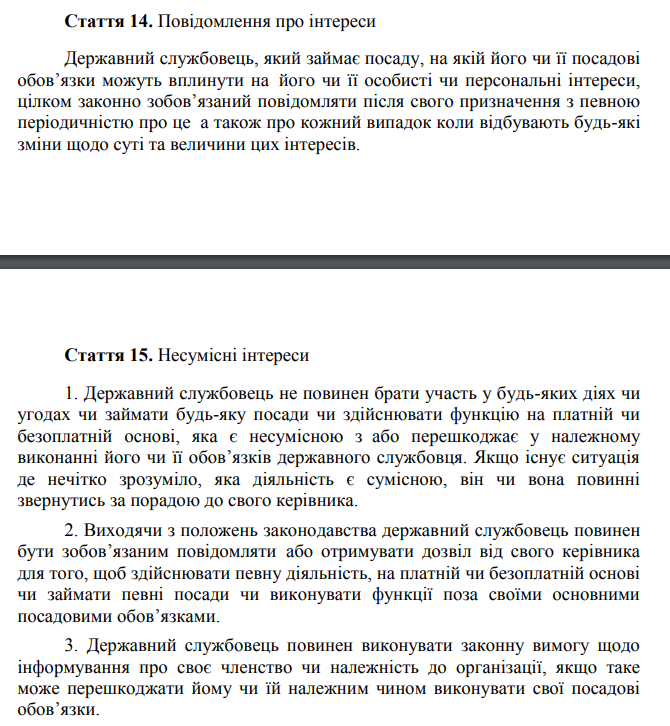 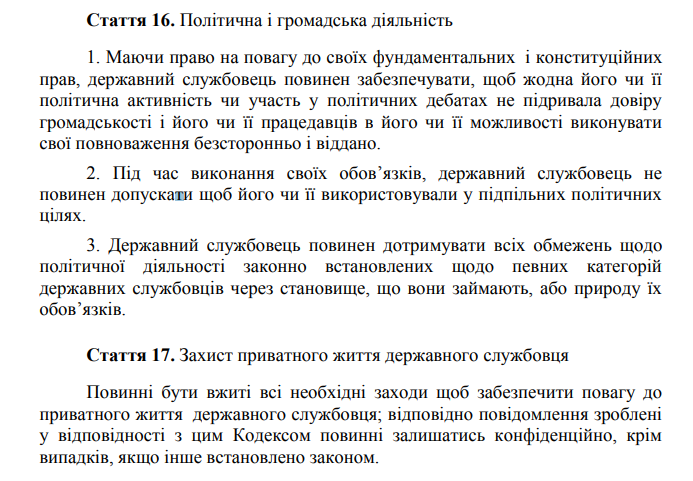 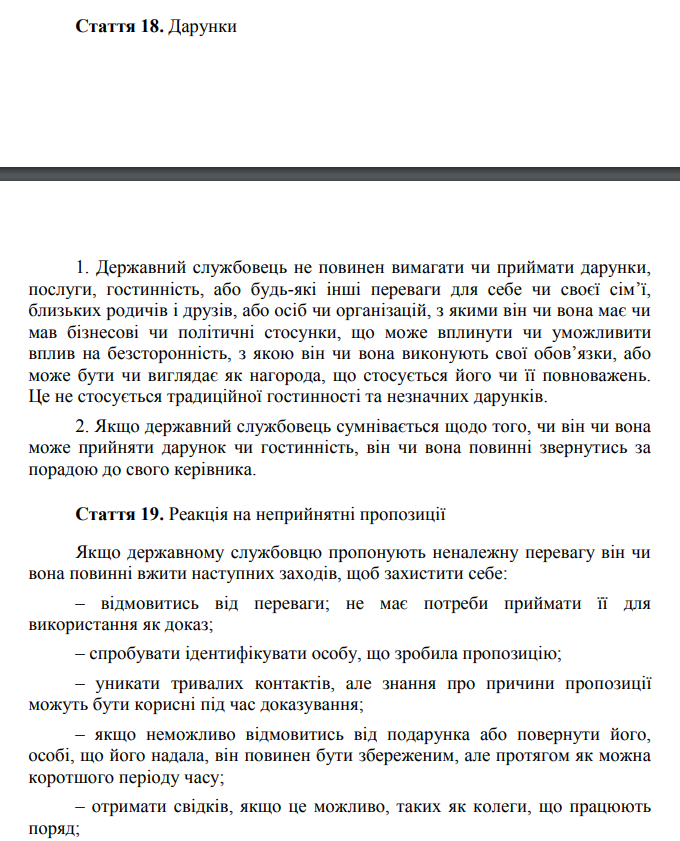 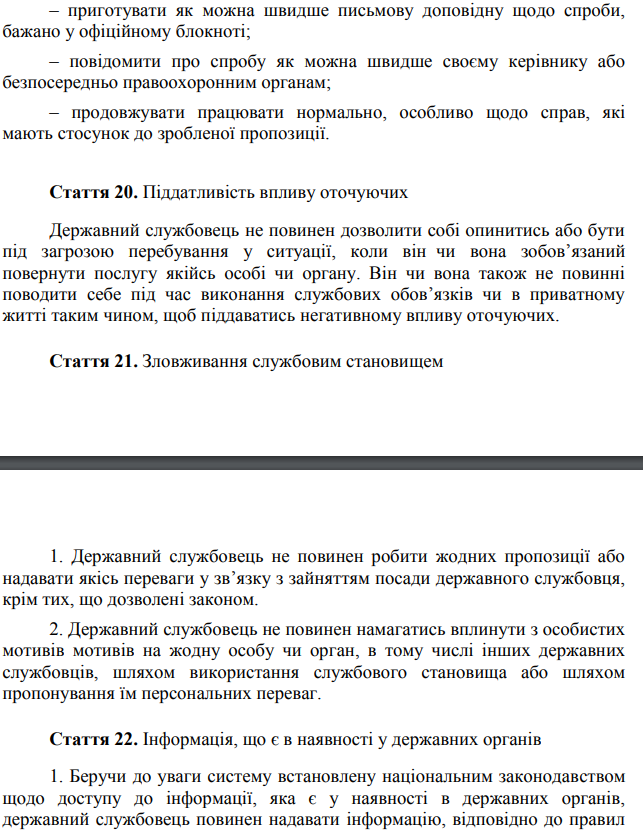 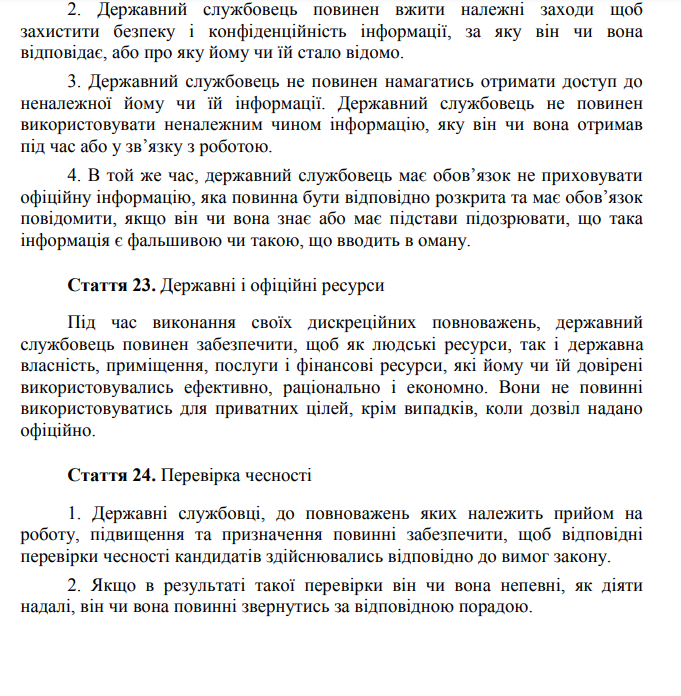 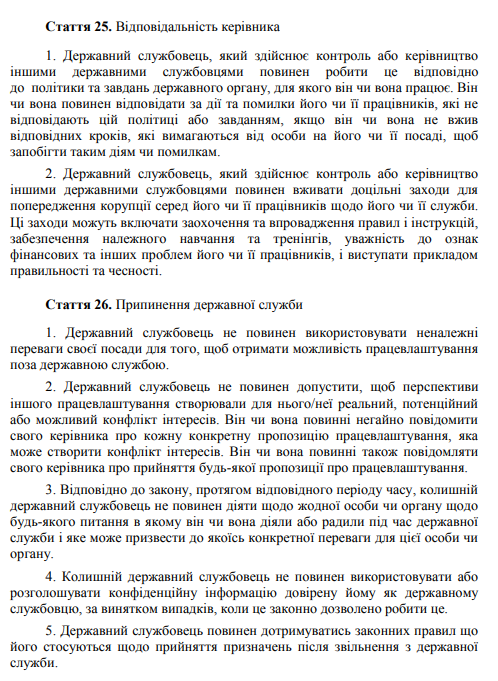 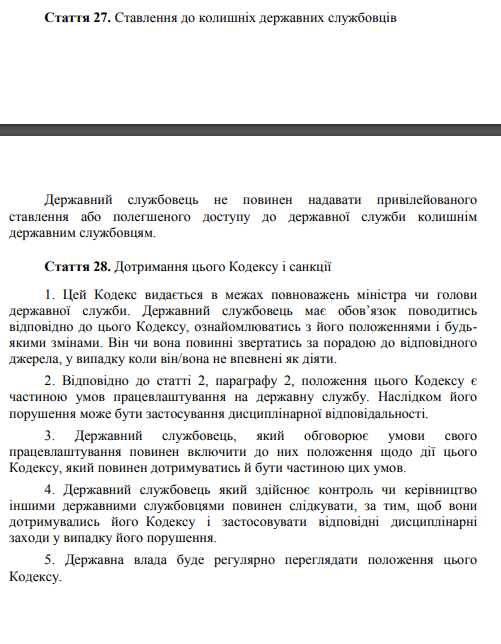 Рекомендація N Rec (2003) 4 Комітету міністрів Ради Європи державам-членам "Про загальні правила боротьби з корупцією при фінансуванні політичних партій і виборчих кампаній»

URL: https://zakon.rada.gov.ua/laws/card/994_867
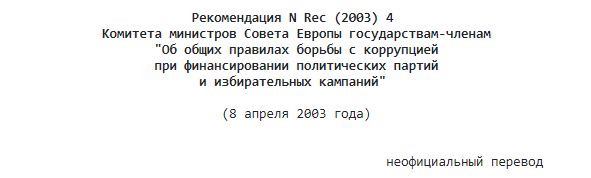 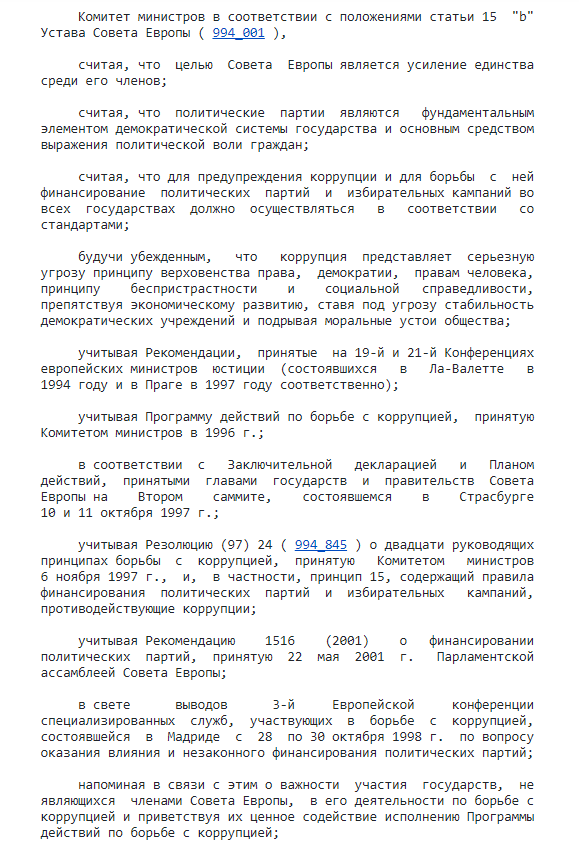 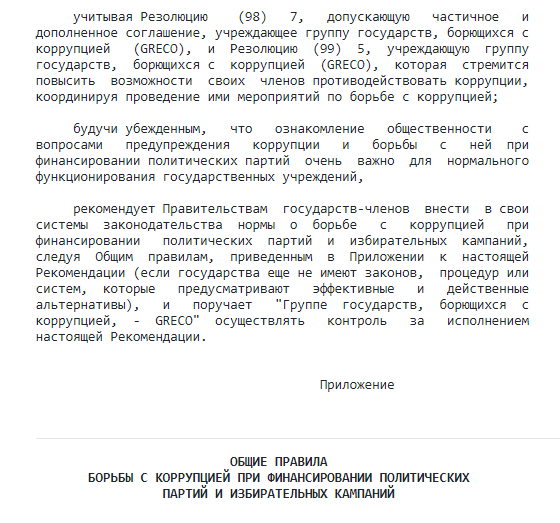 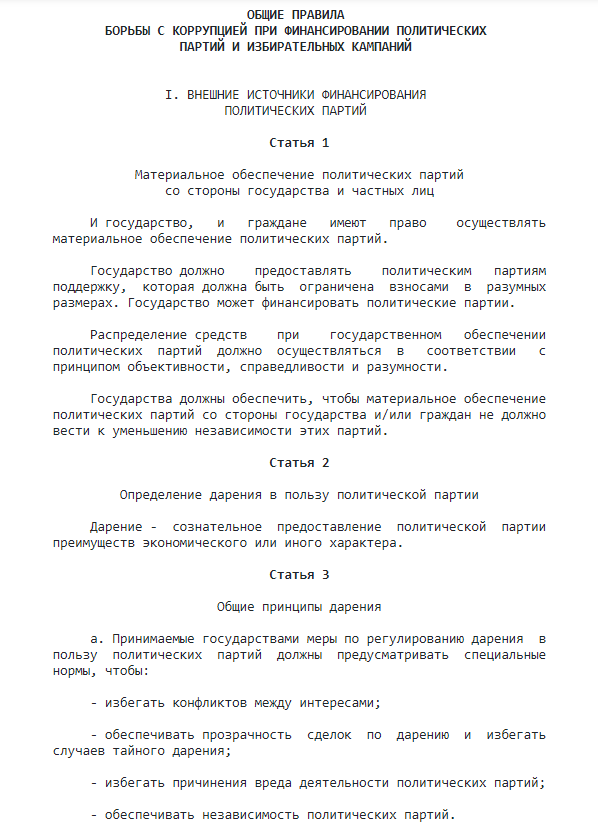 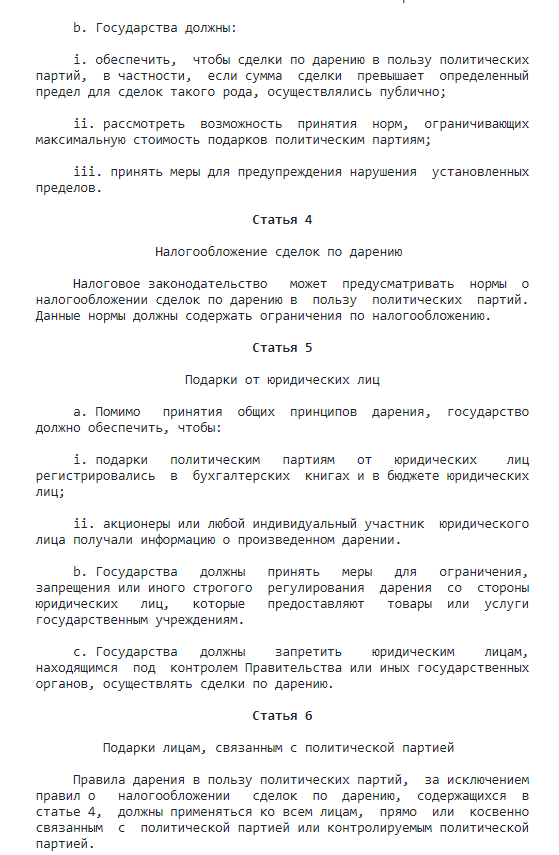 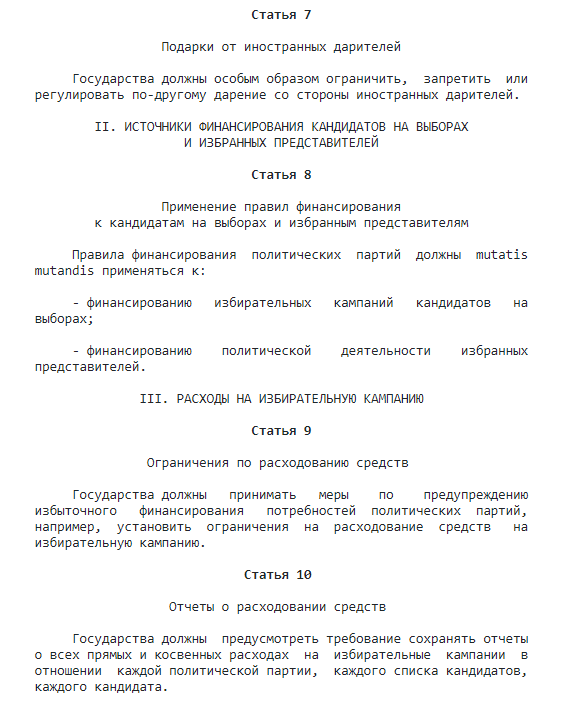 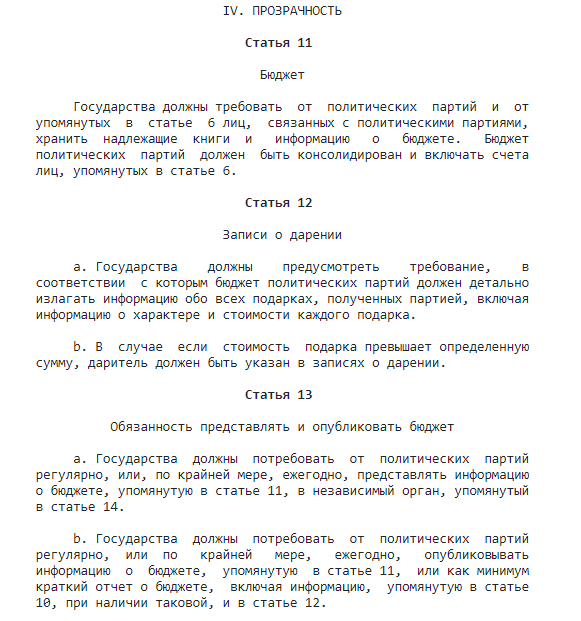 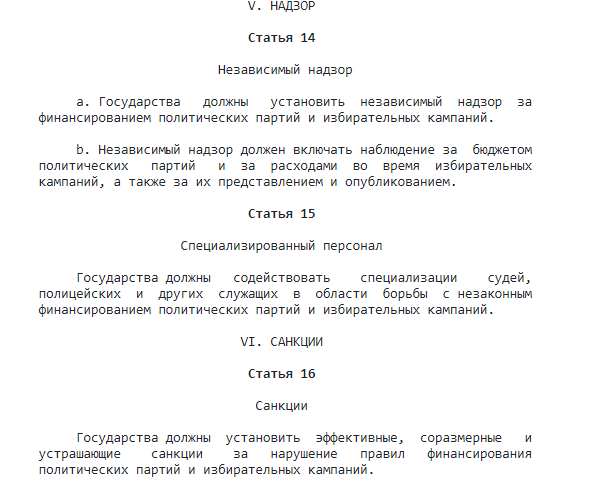 РЕЗОЛЮЦИЯ 1214 (2000) О роли парламентов в борьбе с коррупцией
URL: https://www.coe.int/t/r/parliamentary_assembly/[Russian_documents]/[2000]/[Avril]/Resol1214.asp#P3_76
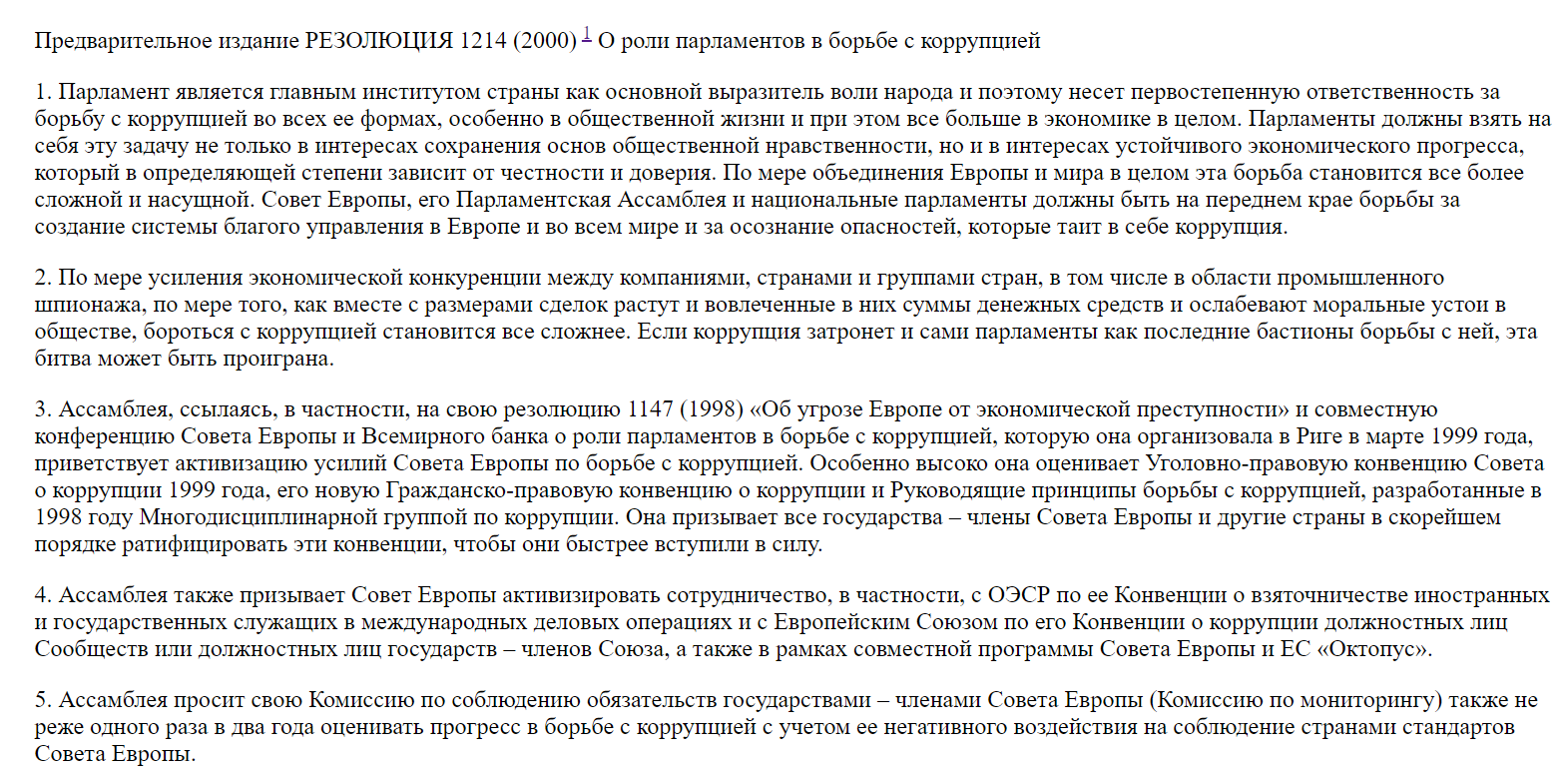 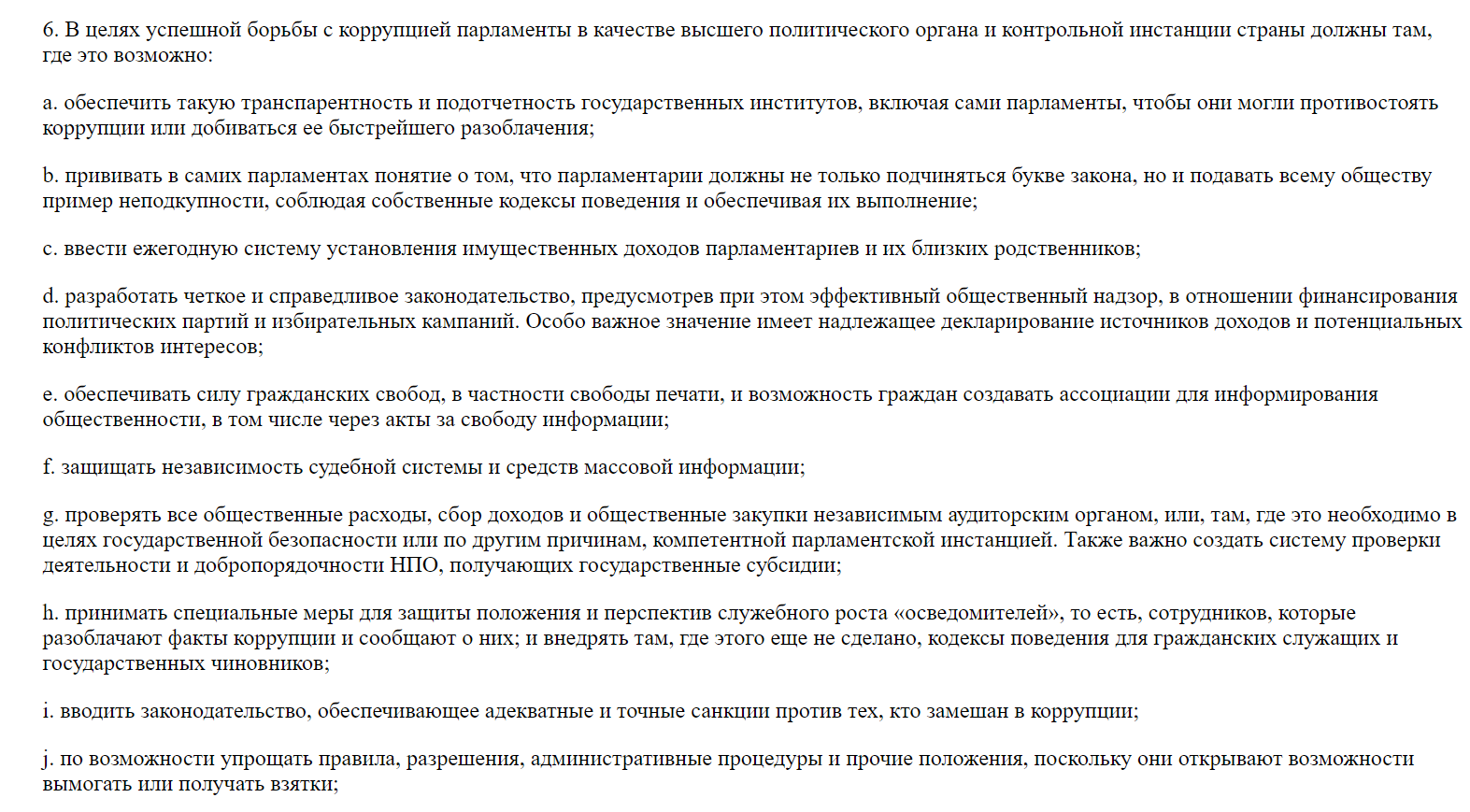 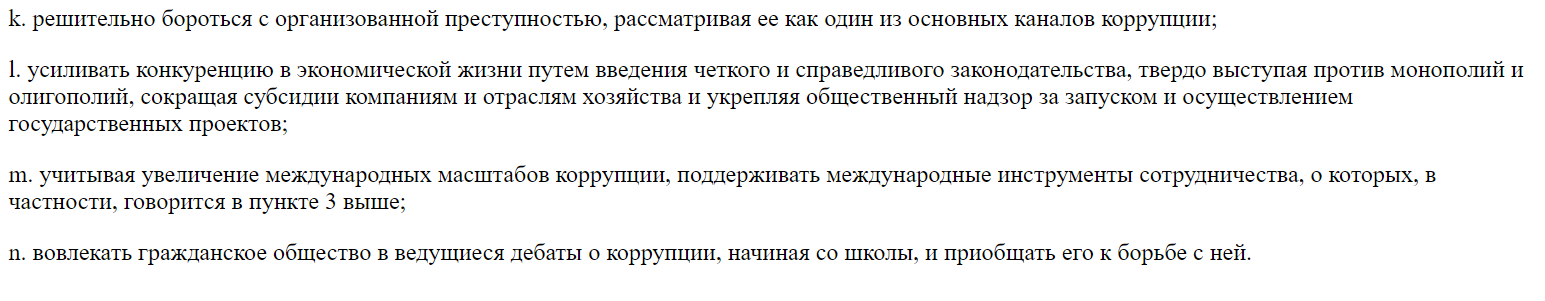 Резолюция 1492 (2006). О нищете и борьбе с коррупцией в государствах- членах Совета Европы

URL: https://rm.coe.int/1680630e5c
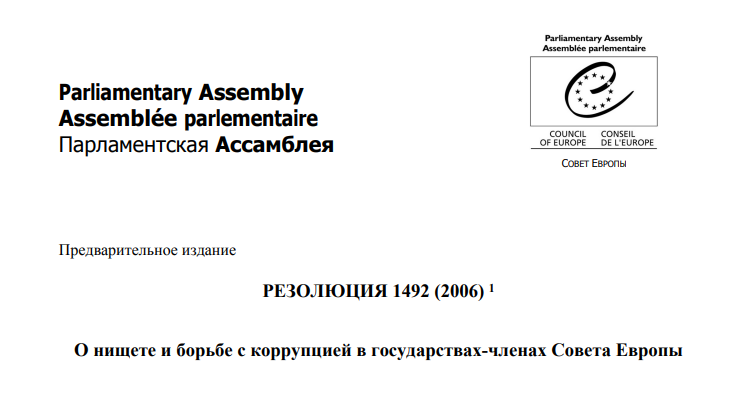 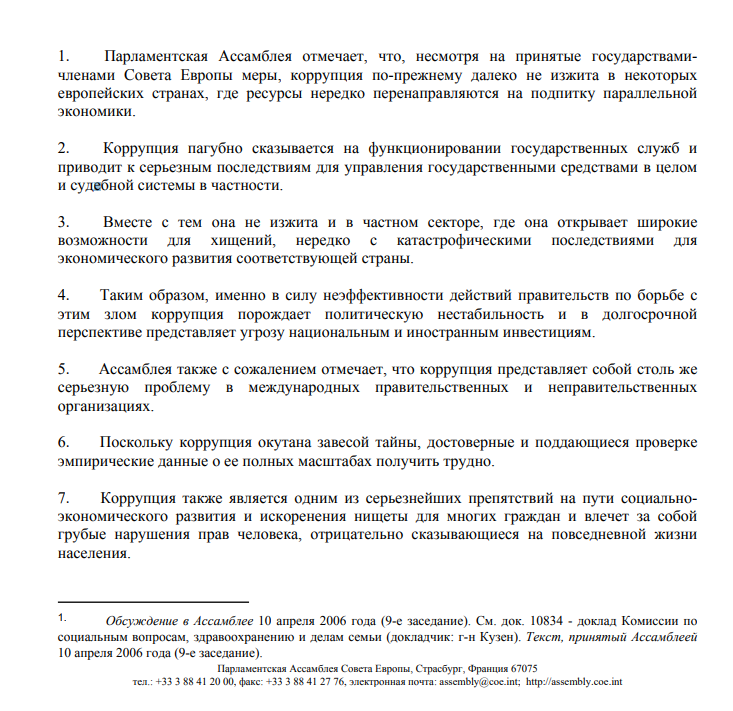 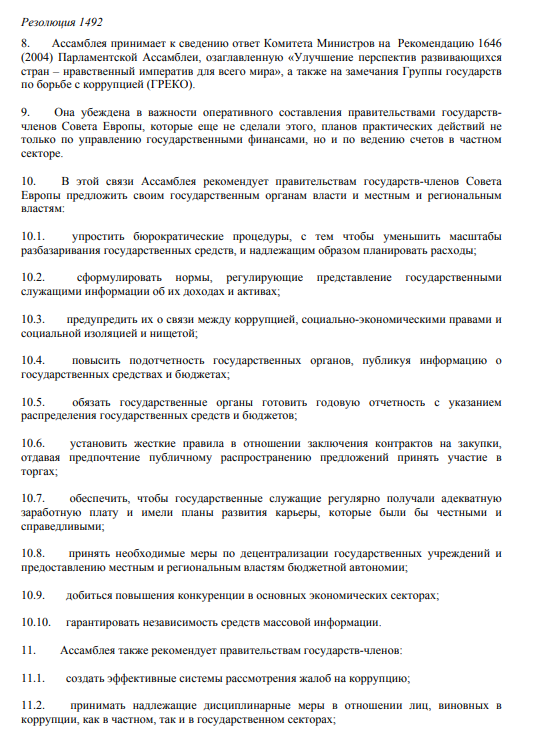 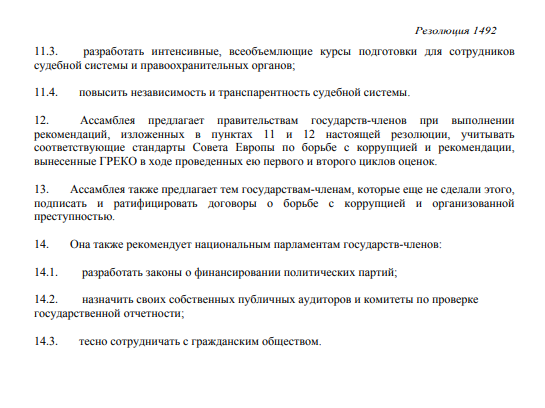 Резолюція 1703 (2010) Корупція в судовій системі
URL: http://w1.c1.rada.gov.ua/pls/mpz2/docs/1044_rez_1703.htm
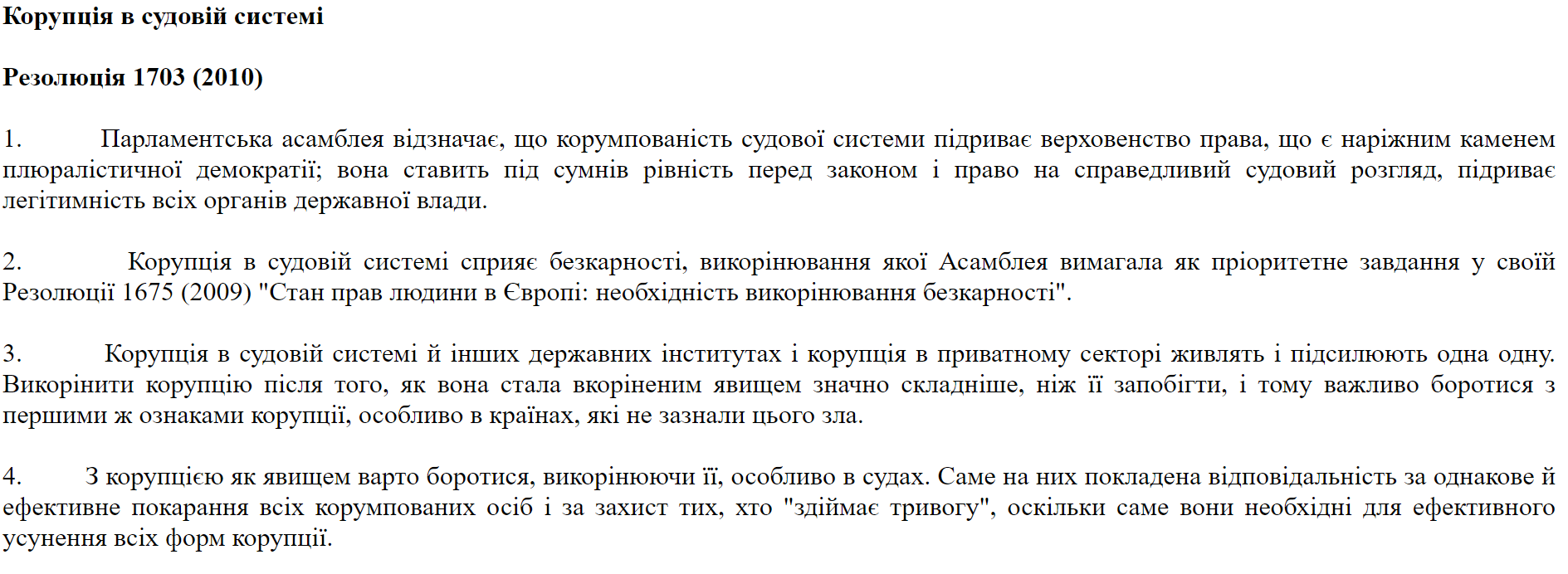 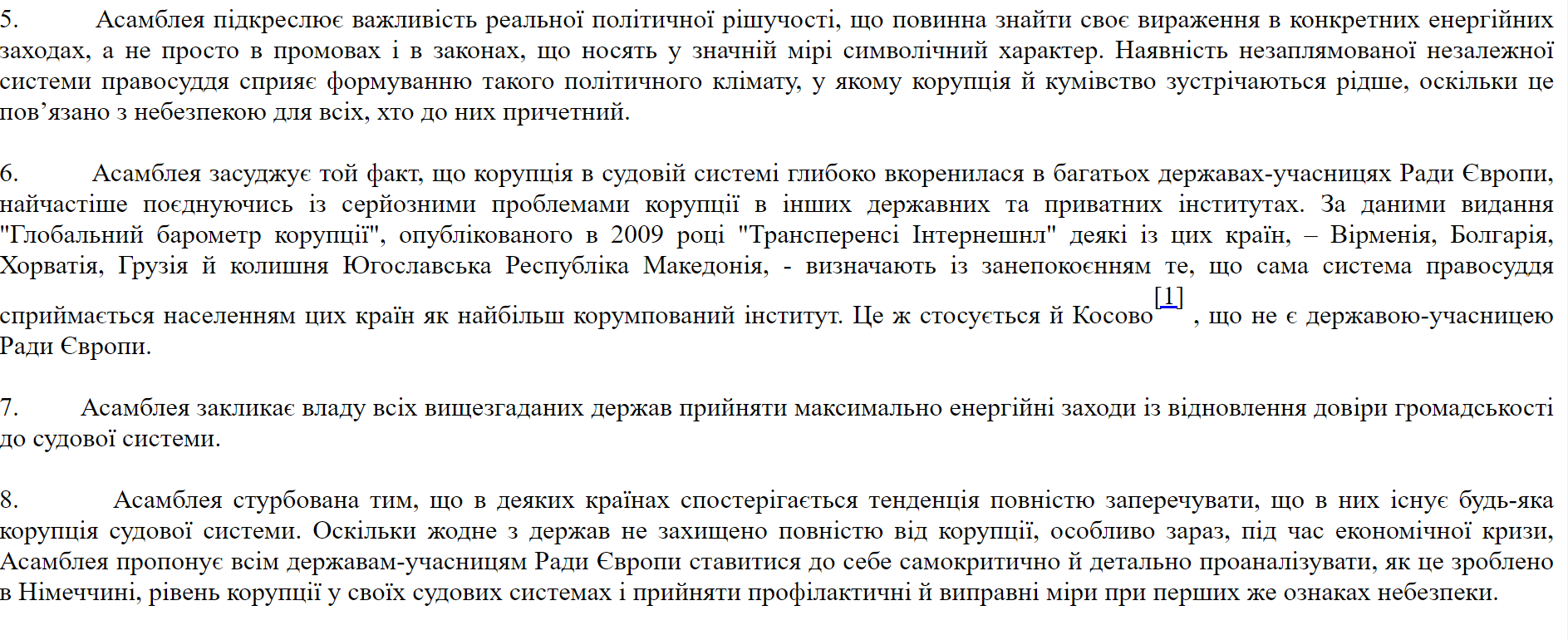 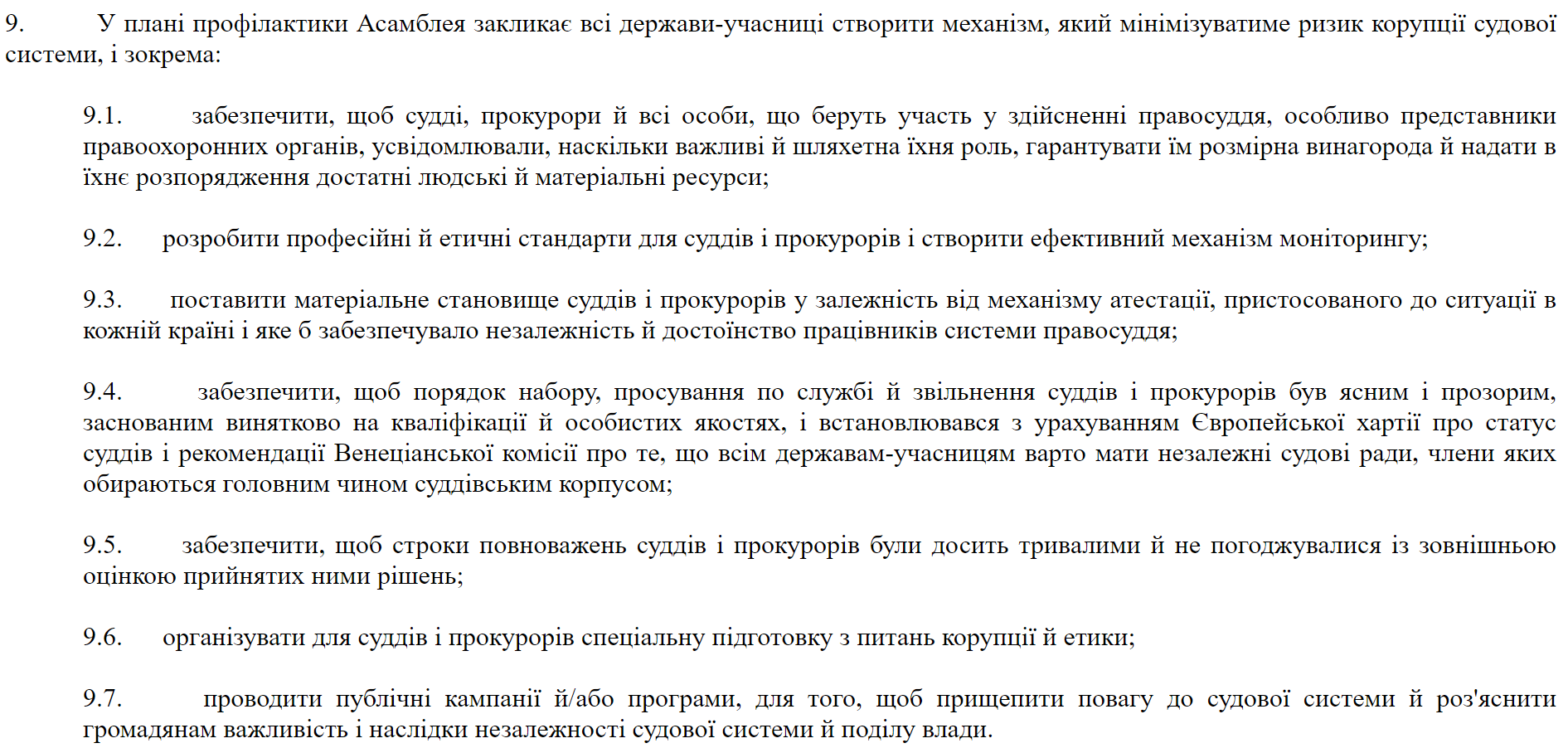 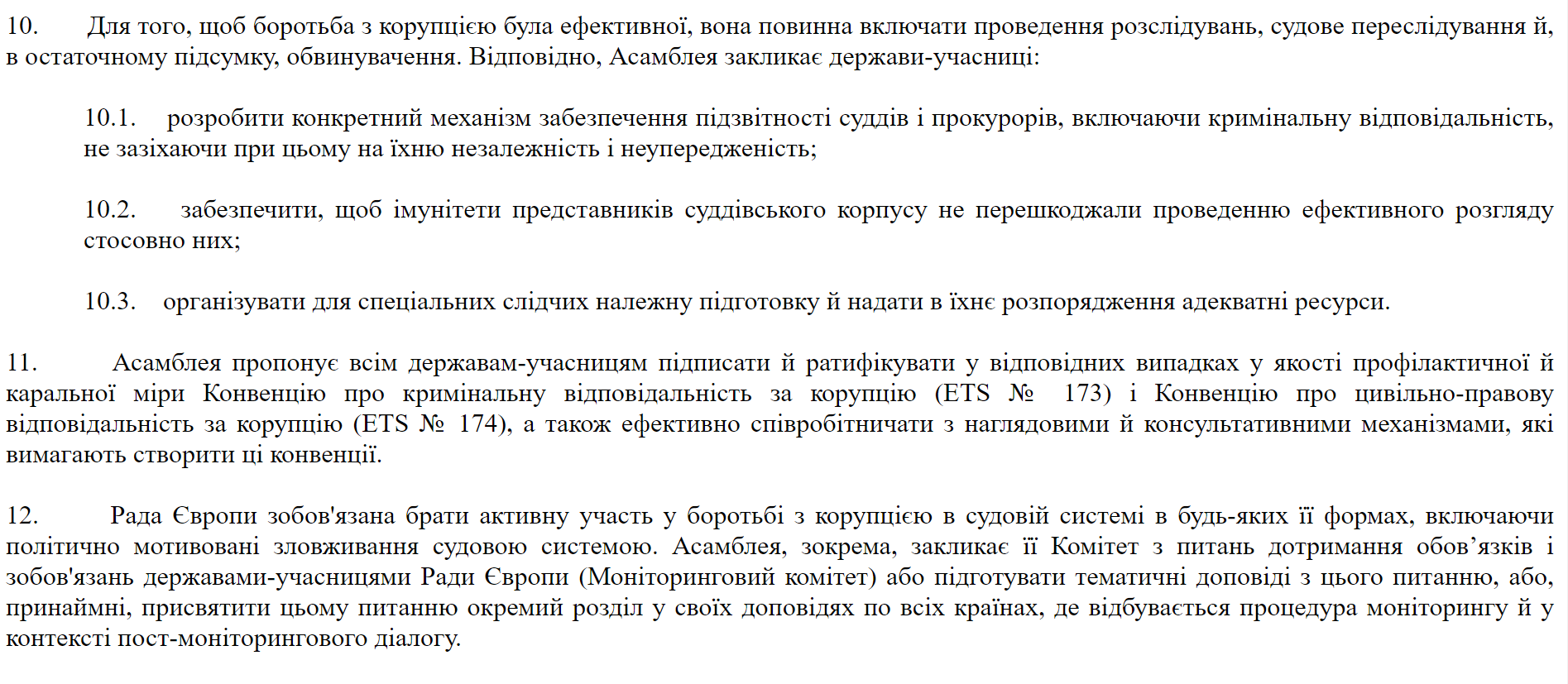 Рекомендация 1729 (2010) Защита разоблачителей
URL:  https://www.coe.int/t/r/parliamentary_assembly/[russian_documents]/[2010]/[Apr2010]/Res1729_rus.asp
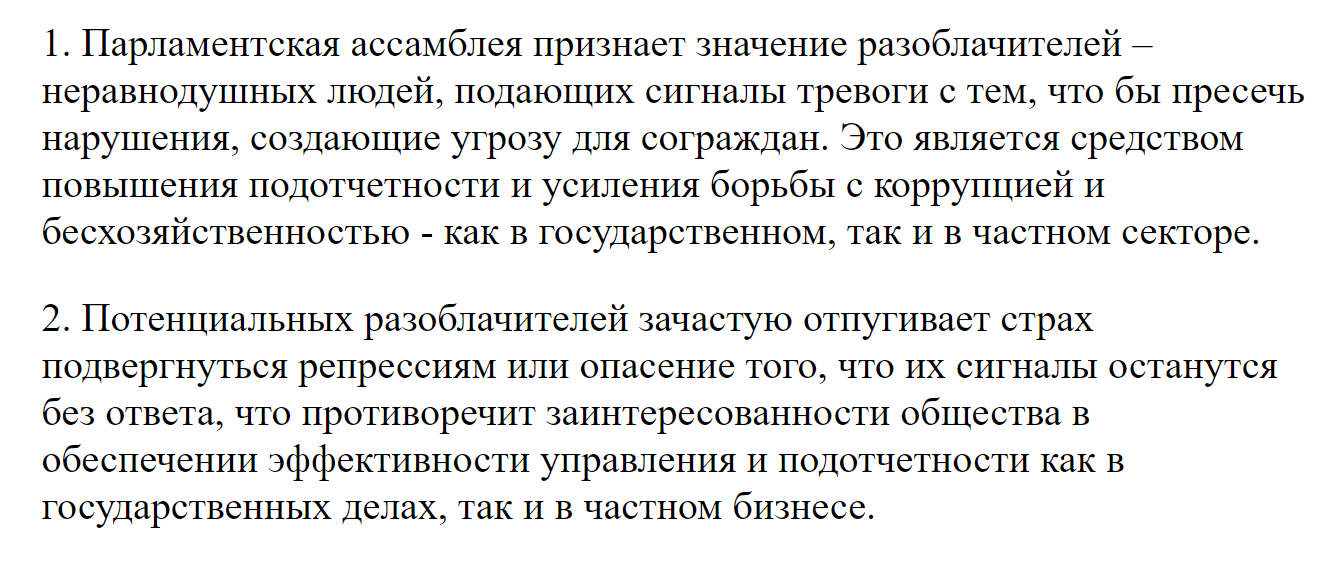 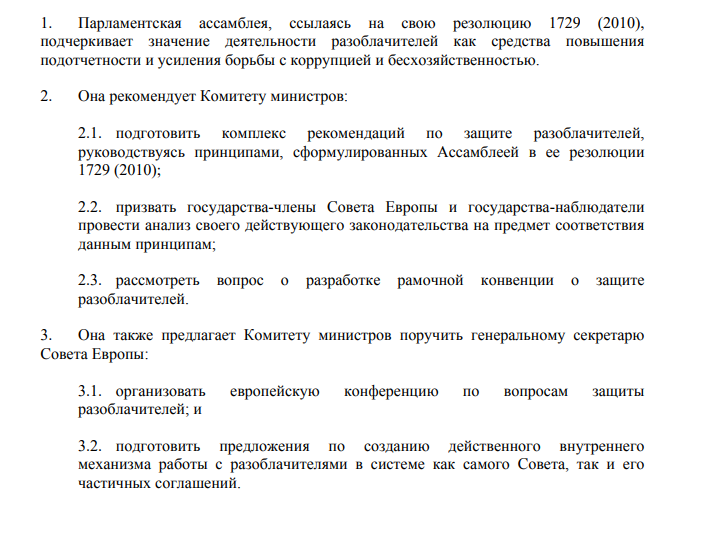 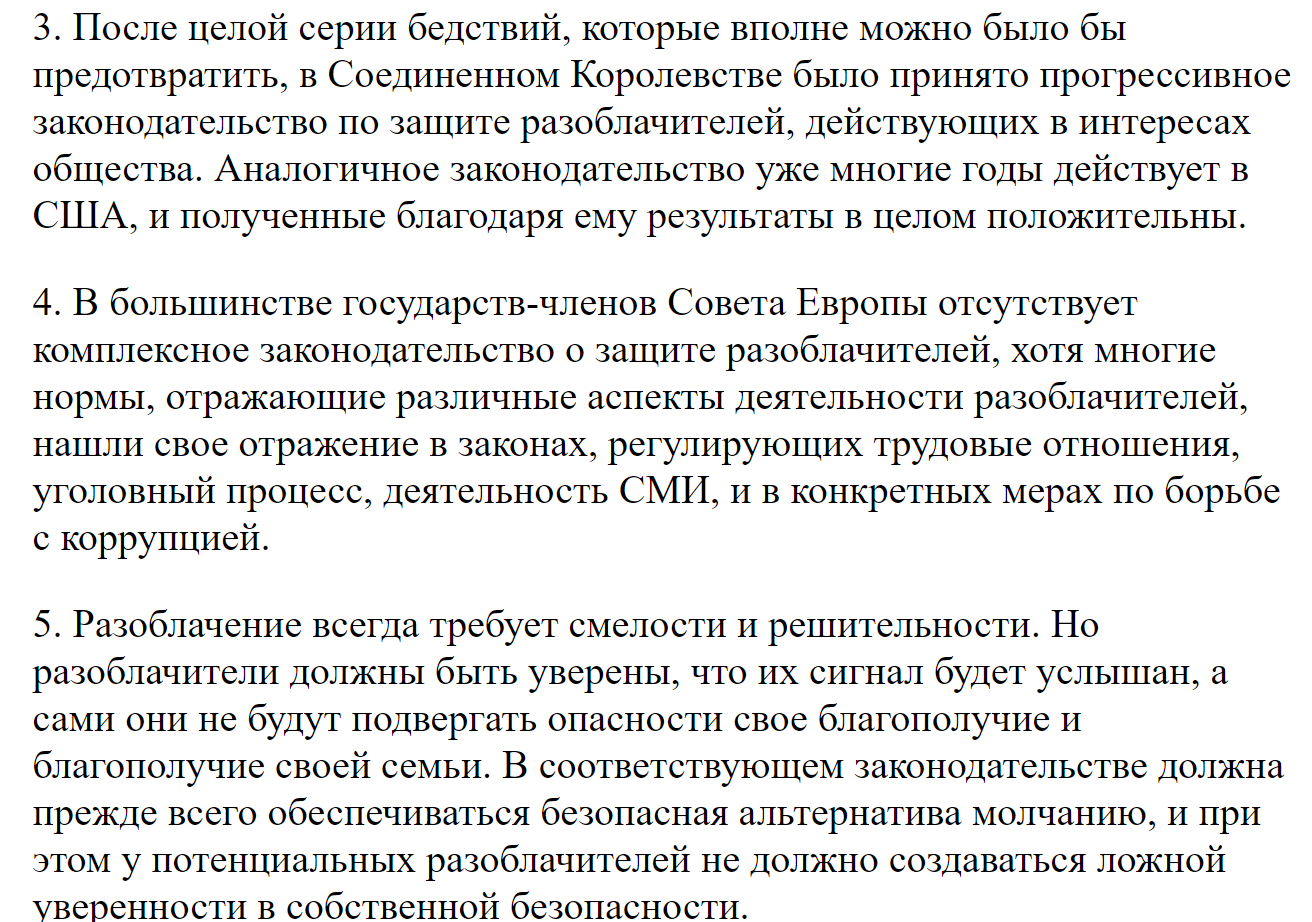 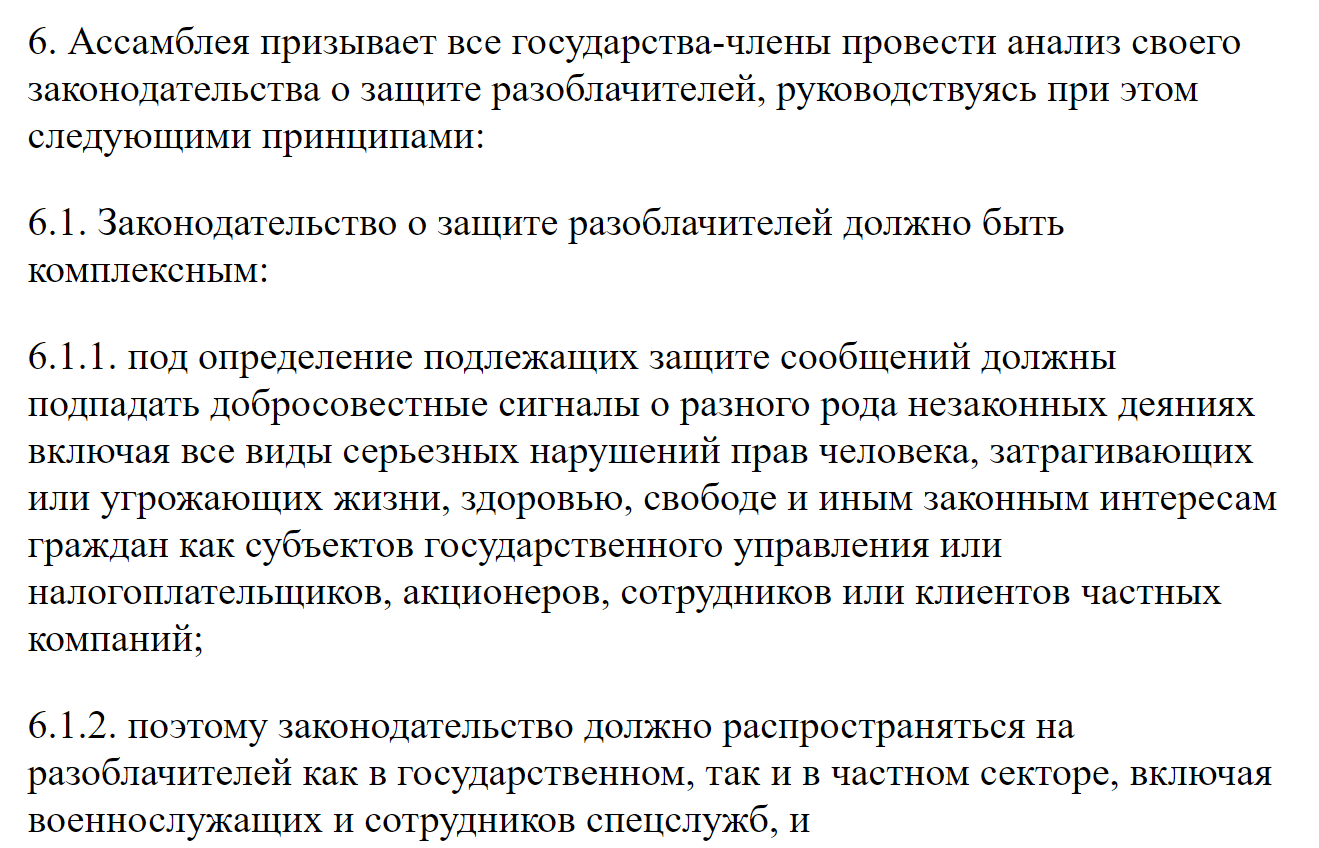 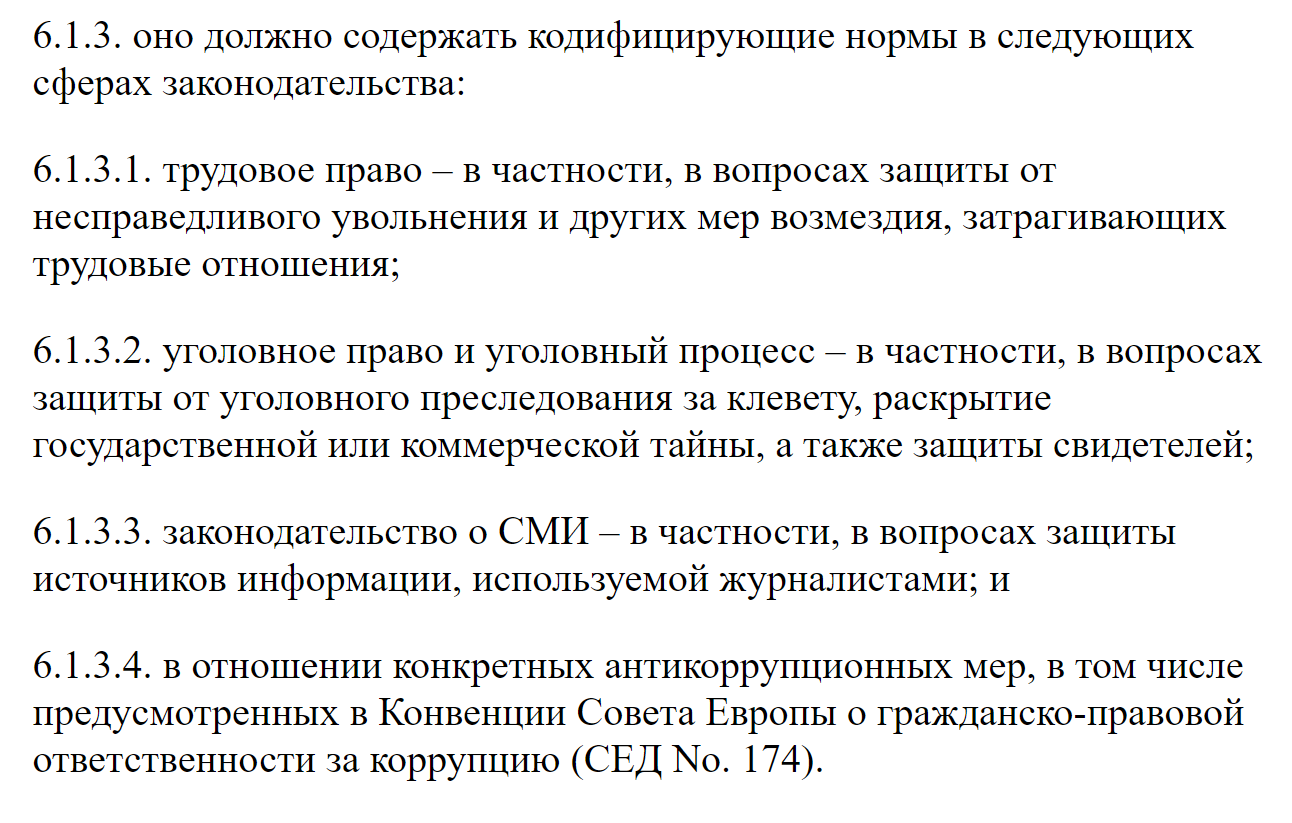 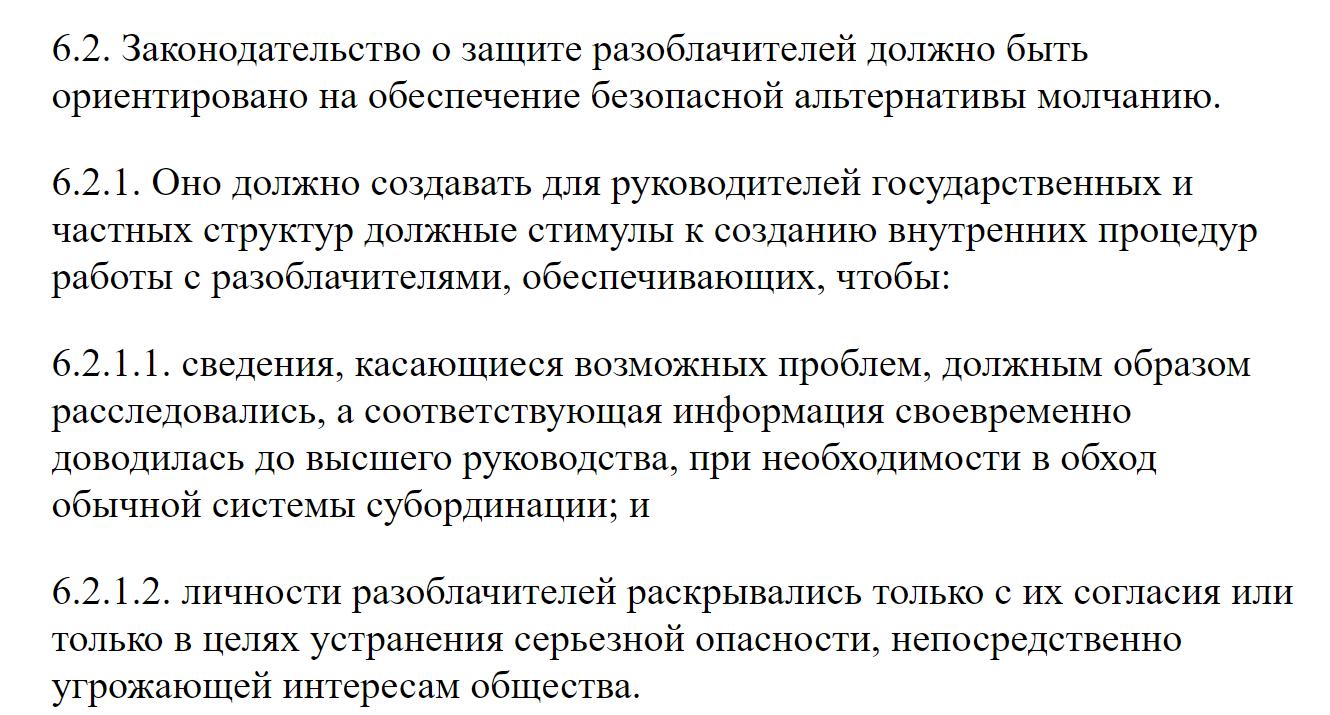 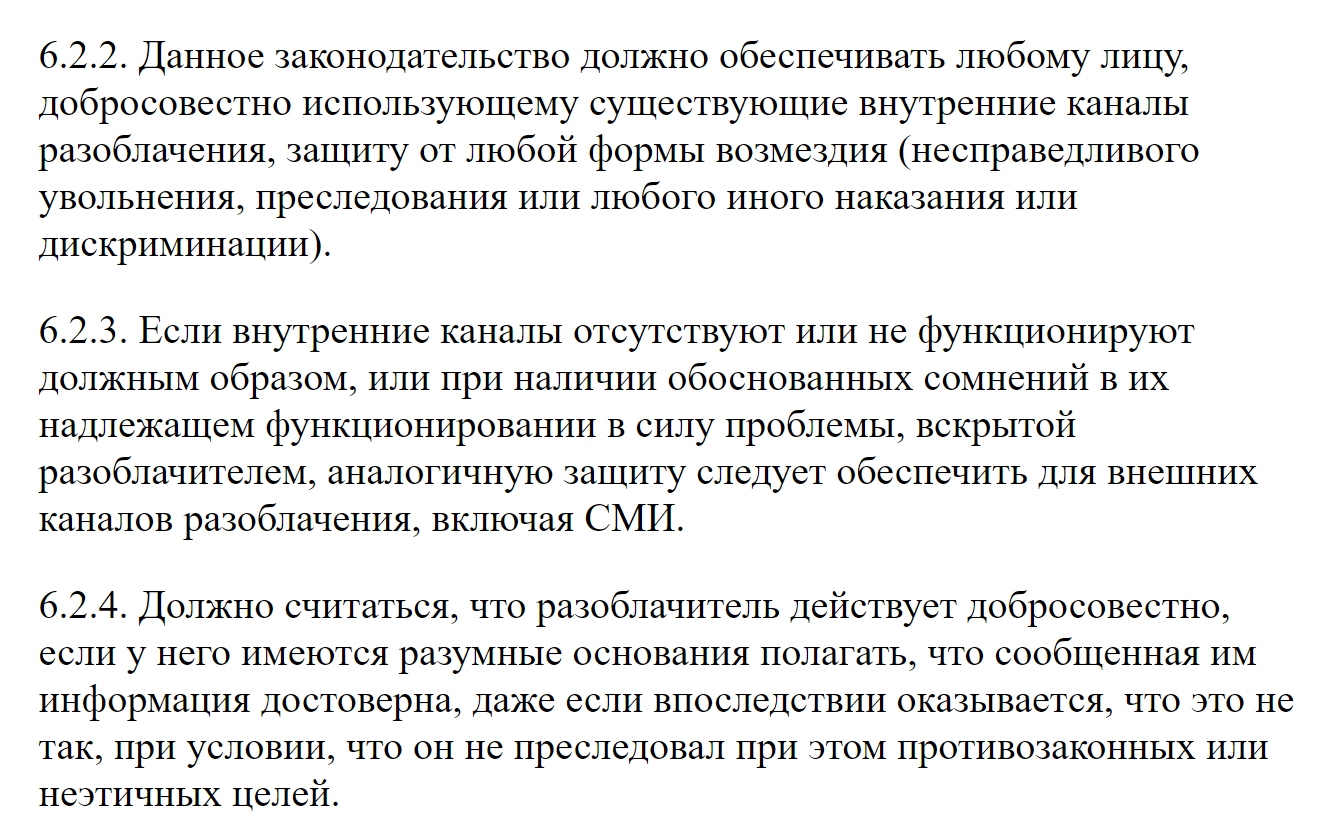 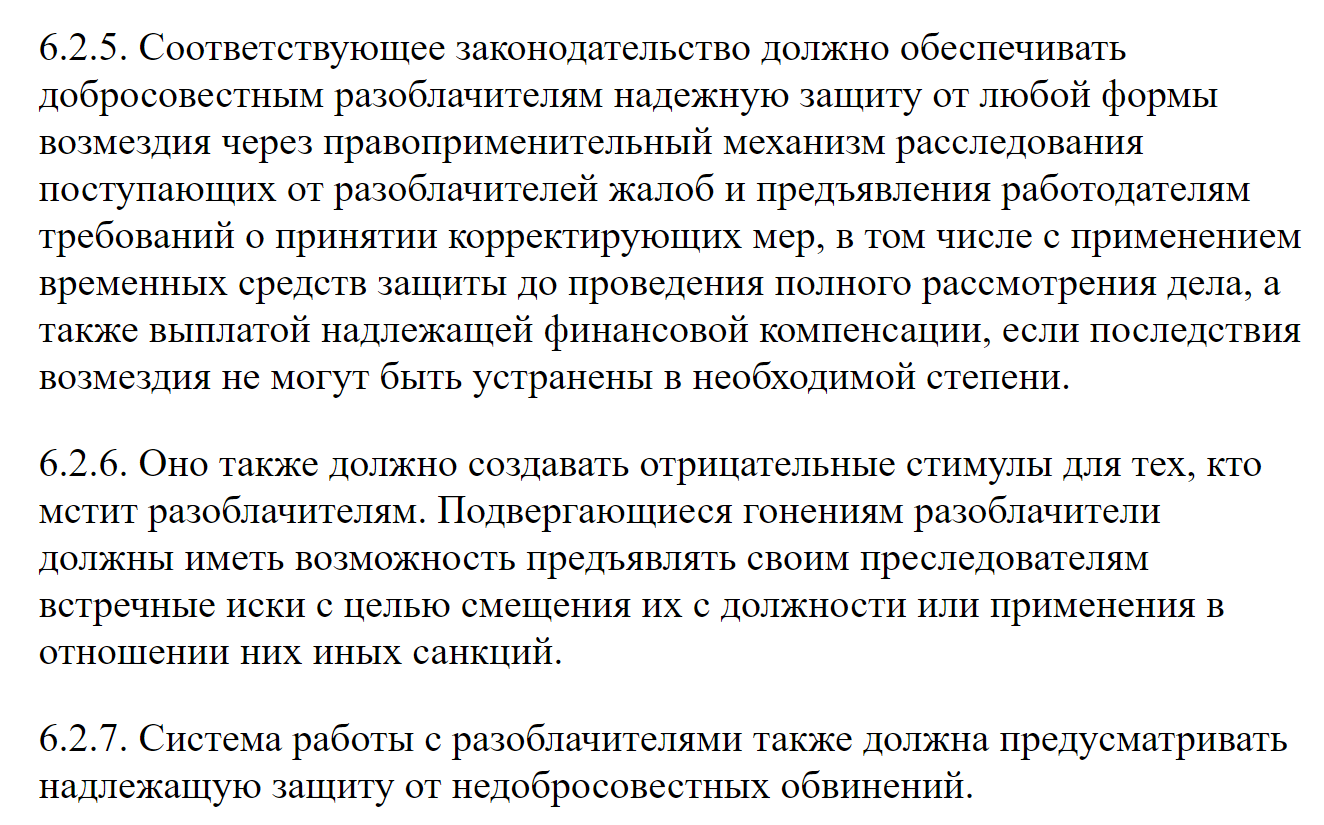 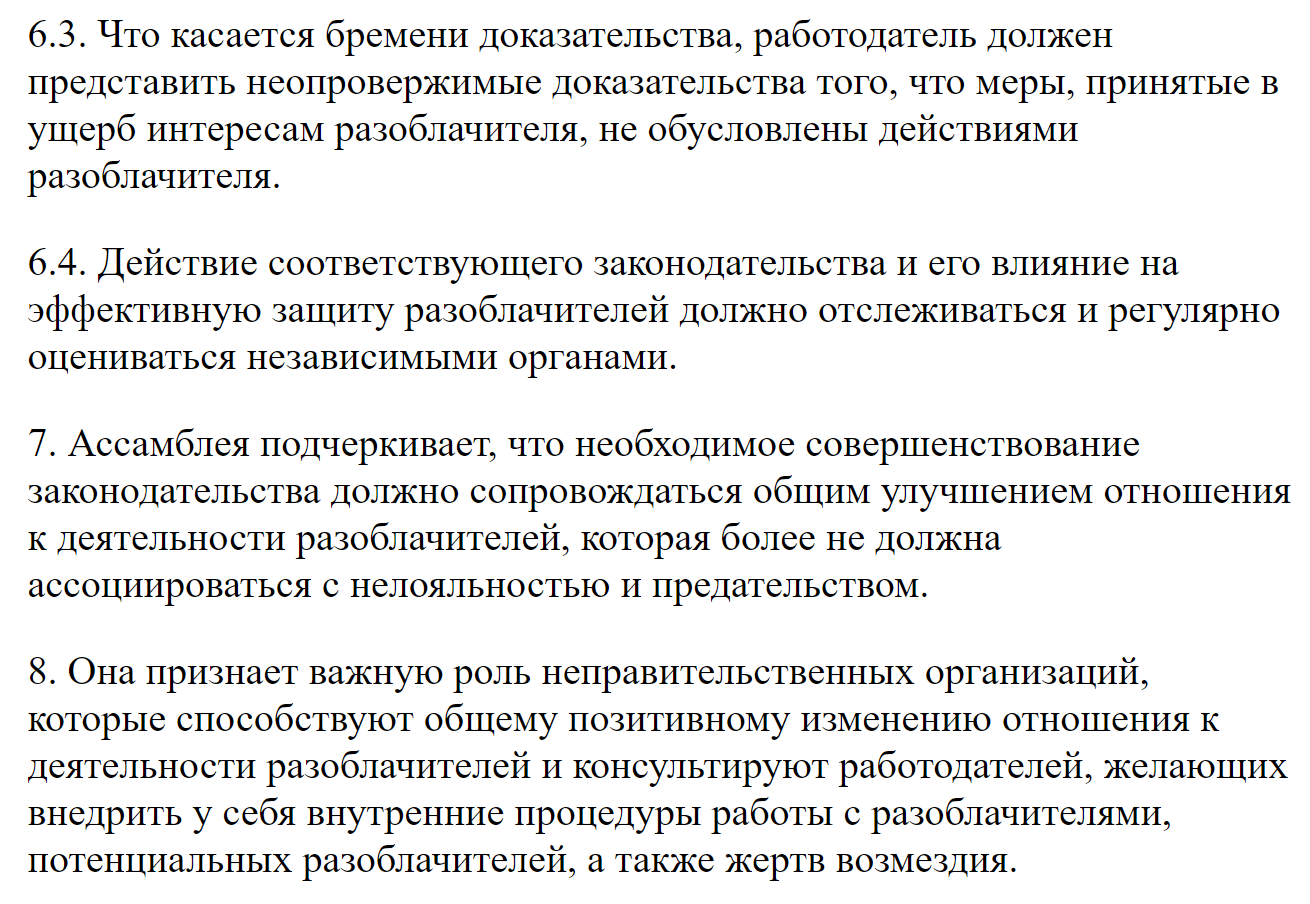 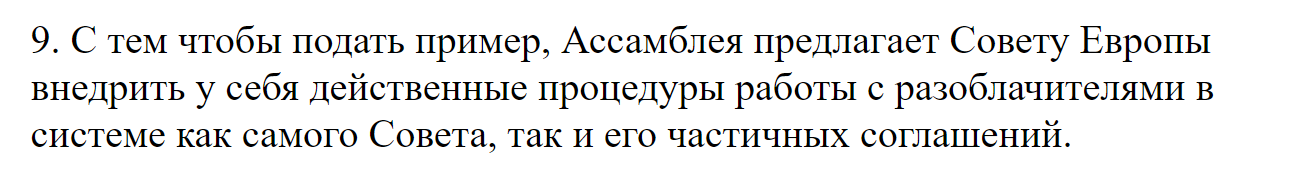 Статут Групи держав по боротьбі з корупцією
URL: https://zakon.rada.gov.ua/laws/show/994_144#Text
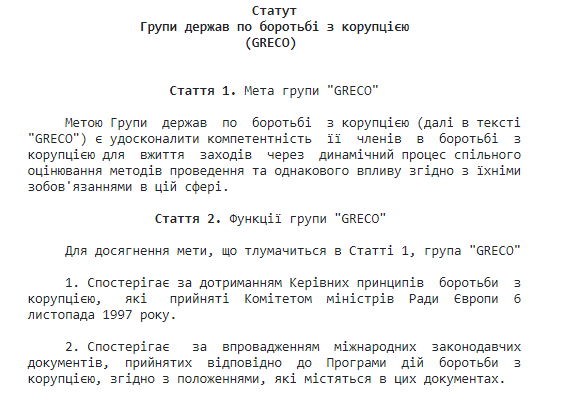 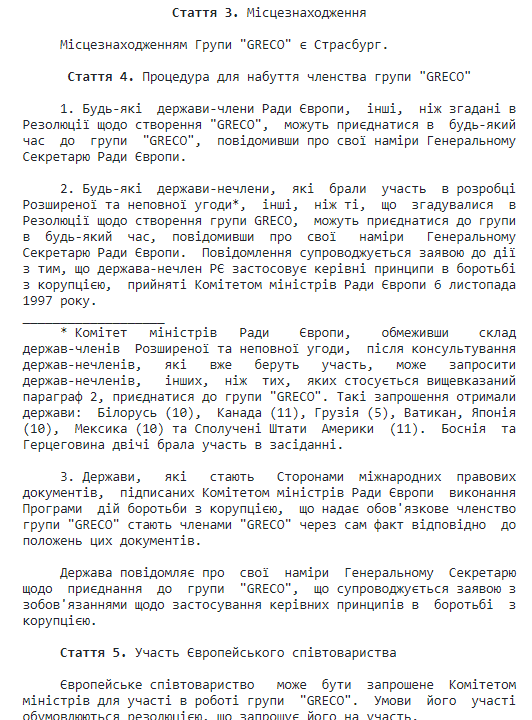 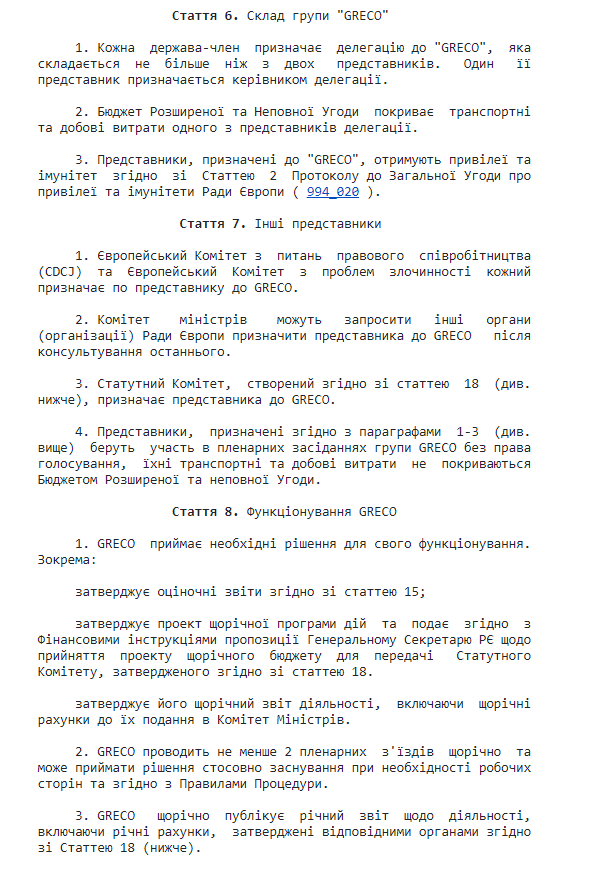 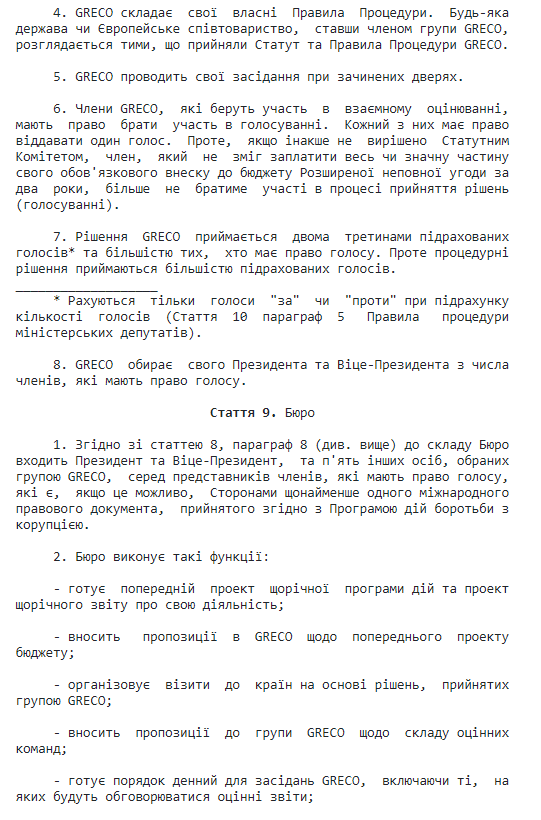 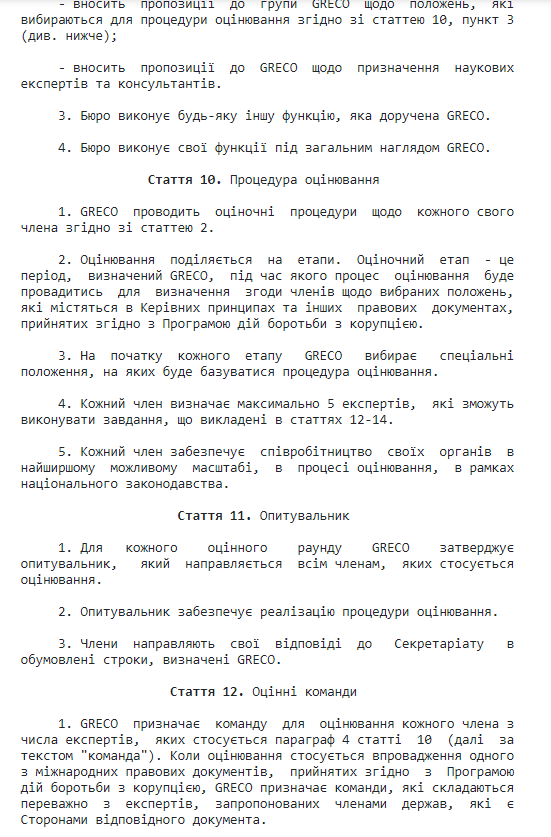 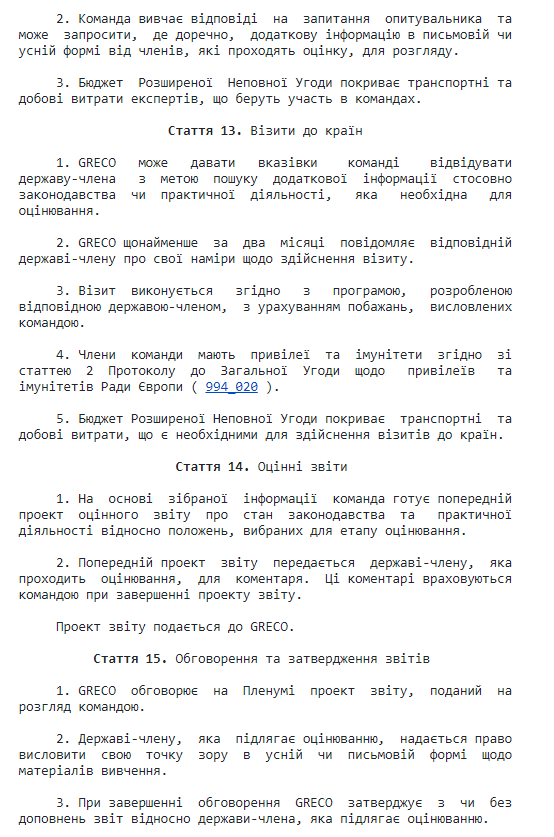 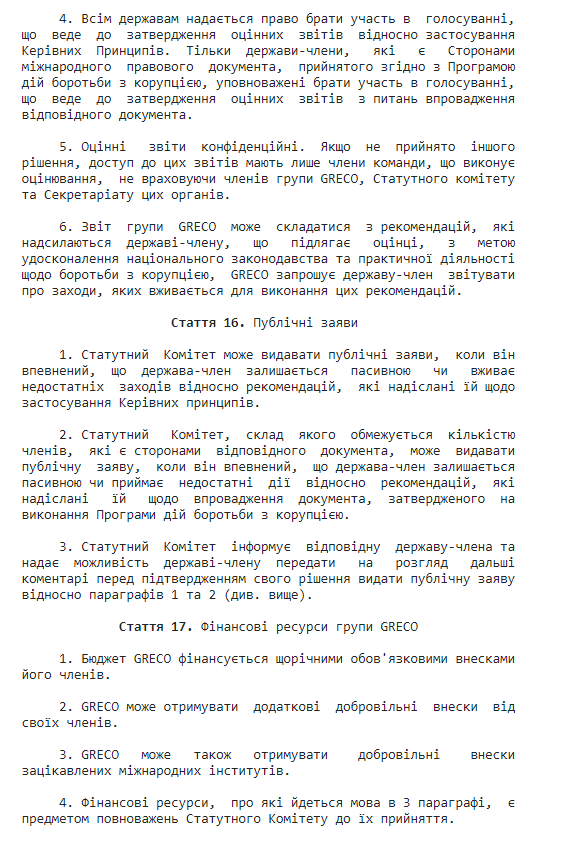 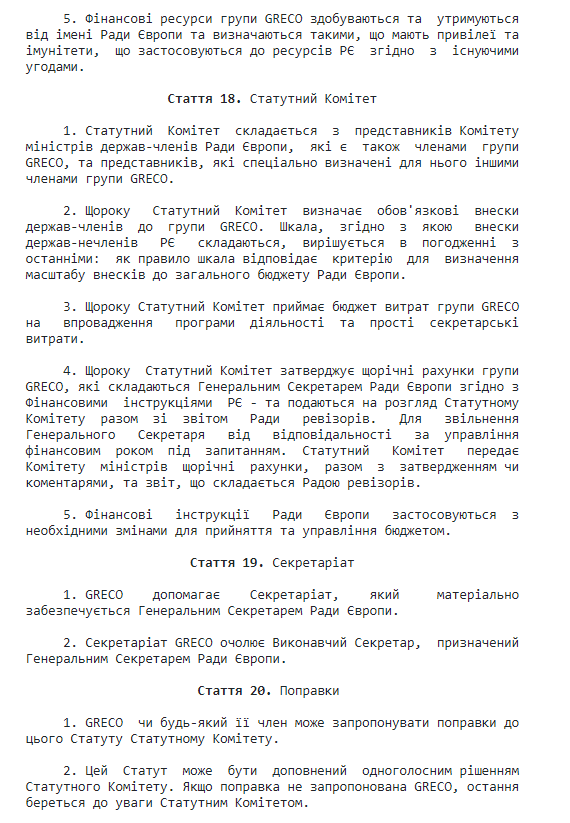 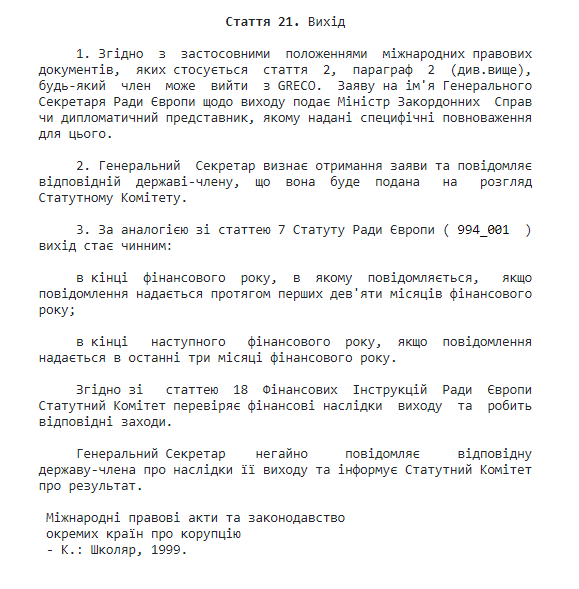 Література:
Международные механизмы противодействия коррупции: информационно-аналитический обзор (с. 16-26):
http://crimecor.rada.gov.ua/uploads/documents/29867.pdf